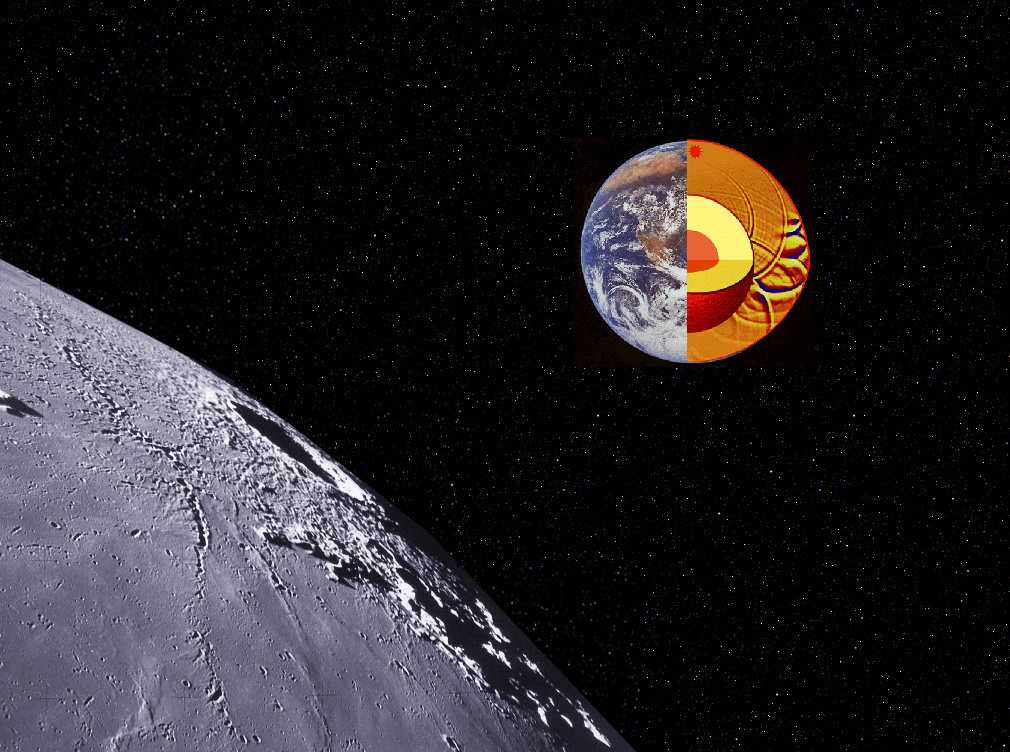 Mineral physics
 Experimental methods
 p-V-T equations-of-state (EoS)
    Partly based on a presentation by
     Peter Lazor, Univ. Uppsala
Seismic parameter / bulk sound speed:
KS/r = vp2 – 4/3vs2  =  F
Shear modulus: G or m
G/r = vs2
vs = (G/r)1/2
vp = (Ks/r + 4/3*G/r)1/2
    =  [(Ks + 4/3*G) / r]1/2
Objective:
Relate vP-vS-data to mineralogical and chemical composition of Earth’s interior
We need:
Equations of state (EoS): V = f(p,T)   or   p = f(V,T)
Example: an ideal gas: pV = nRT
Solids are MUCH more complicated
Helmholtz free energy:  F(V,T) = F0(V) + Fvib(V,T) + Fel(V,T)
vibrational
component
0 K compression
component
electronic thermal
exitation component
Pressure:  p = –(dF/dV)T
p(V,T) = p0(V) + pvib(V,T) + pel(V,T)
p(V,T) = p0(V) + pthermal(V,T)
Isothermal bulk modulus:  KT = –(Vdp/dV)T = 1/b
Compressibility
Units:
bulk modulus: GPa
compressibility:  GPa-1
p-derivative of KT:  KT’ = (dKT/dp)T
Adiabatic / isentropic bulk modulus:  KS = –(Vdp/dV)S
KS = KT(1 + Tag)
Grüneisen
parameter
g = aKs/(rCp)
~ 1 for silicates
Thermal
expansivity
~ 2*10-5 K–1
Adiabatic compression law:  g = (dT/dr)S = aKS / rCP
Liquid EoS, Mie-Gruneisen form:
                          p(V,T) = pc(V,T0) + g CV (T-T0)/V
g = V/CV (dp/dT)V
p(V,T) = pc(V,T0) + (dp/dT)V(T-T0)
The simplest isothermal EoS
Compressibility:
Isothermal bulk modulus:
Integration of: dV/V = - dP/KT  →
where V0 is zero pressure volume
- does not account for the fact that it is increasingly difficult to
     compress a solid at increasing p,   i.e. KT increases with p

- here KT is constant and equal to K0 (the zero pressure value)
Murnaghan linear EoS
Assumption: K varies linearly with pressure   K = K0 + K’*p

                                                                      p-derivative of K:  K’ = dK/dp
Generally limited to b < 10%, i.e. V/V0 > 0.9.

Reproduces p-V data and the value of K0 

- Simple EoS, allowing algebraic solutions of V = f(p) and p= f(V)
 - Commonly incorporated in thermodynamic databases
Birch-Murnaghan Equation of State
Finite strain EoSs
 - strain energy of a compressed solid expressed as a Taylor series of finite strain, f
 - several alternative definitions of f   →   different p-V-relationships
The Birch-Murnaghan EoS
 - based on Eulerian strain,  fE = [(V/V0)2/3 – 1]/2
 - expansion to 4th order in the strain yields the following EoS:
Third- and second-order Birch-Murnaghan EoS
Common isothermal EoS-expressions used in high-pressure studies
Fourth-order B-M:
Truncation to 3rd order:
= 0
Implied value of K’’:
Third-order B-M:
Eulerian strain,
fE = [(V/V0)2/3 – 1]/2
K’ = 4:  Second-order Birch-Murnaghan EoS
The fit of p-V data to the 3rd order Birch-Murnaghan EOS

solid squares – this work
dots with error bars – Haavik et al. (2000)
The dotted lines represent the 90% confidence limits for the fit.
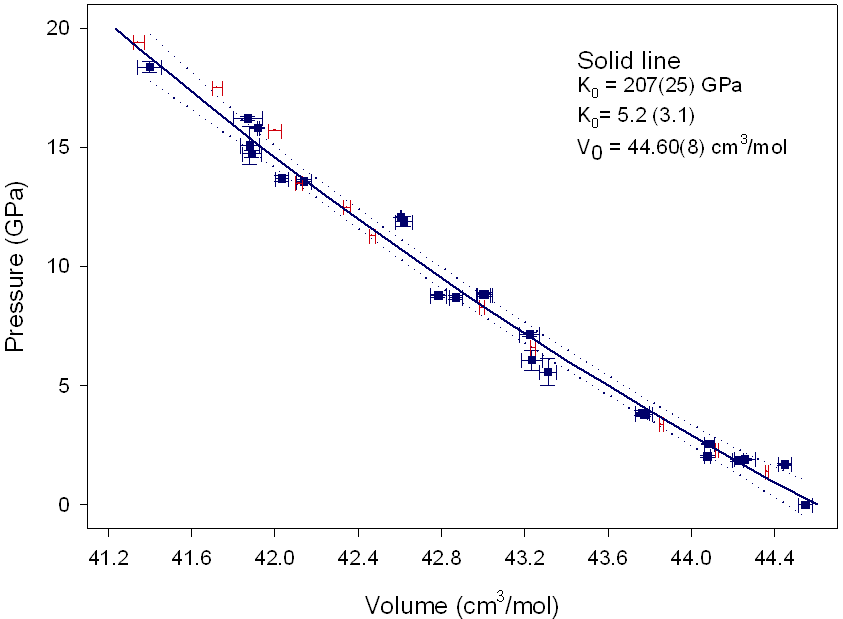 ’
MAGNETITE
Presence of light
element(s) in the
outer core required.
Pure Fe is too dense.
(Anderson and Ahrens, 1994)
Liquid Fe
Thermal Equations of State
Isothermal, third-order BM EoS
Simple method for evaluating p-V-T data
 isothermal EoS (e.g. M, BM or Vinet), with V0 and K0 as material properties
 at p = 0 and high T
High-T V0 (zero-pressure V):
derived by integration of the
expression for the thermal expansivity:
Common approximations
  a(T) = C (constant) or
  a(T) = a + bT
Higher-order terms can be used when necessary
Isothermal, third-order BM EoS
r = m/V,     V = m/r
V/V0 = m/r / m/r0  =  r0 / r
Neutral buoyancy between:
MgSiO3-rich bridgmanitic material (0-4 mol% FeSiO3 + FeAlO3) and PREM (or pyrolite)

At 120 GPa and DT=0:
  Dr = 2.5 for 2 mol% FeSiO3   and   Dr = 1.5 for 5 mol% FeSiO3

BM, third-order:
Dp = 1.5 K0 [(Dr0 / Dr)2.33 -  (Dr0 / Dr)1.67] [1 - 0.75(4-K'){(Dr0 / Dr)0.67 -1}]

BM, second-order
Dp = 1.5 K0 [(Dr0 / Dr)2.33 -  (Dr0 / Dr)1.67] [(Dr0 / Dr)0.67 -1]

What is Dp for: Dr0 = 0.5  
2 mol% FeSiO3:    Dp = 1.5  257 [(0.2)2.33 -  (0.2)1.67] [(0.2)0.67 -1]  =  
5 mol% FeSiO3:   Dp = 1.5  257 [(0.333)2.33 -  (0.333)1.67] [(0.333)0.67 -1]
Within uncertainties of current experimental measurements, the variation of K0(T) is approximately linear:
Ref. temp. T0:
mostly 289 K
This formulation, combined with use of a variable K’ in the associated isothermal EoS, includes all second derivatives of the volume with respect to the intensive variables P and T, and is usually sufficient to fit most experimental P-V-T datasets collected from room temperature up to ~1000 K.
p-V-T equation of state of magnetite
(high temperature BM-EOS after Saxena)
Data sets:

this work
Okudera (1996)
Fei et al. (1999)
Olsen (1994)
Shebanova and Lazor (2003)







dKT/dT = -0.030(5) GPa/K
Seismic velocities    physical properties

Bulk modulus: K (= incompressibility / stiffness)  
Shear modulus: G
G/r = vs2
K/r = vp2 – 4/3vs2   = vf2 = F
                              vf: bulk sound velocity,
                                                F : seismic parameter
vs2 = G/r
vp2 = (K + 4/3*G)/r
Bragg's law

  positive interference
  when  nl = 2d sinq
Unit cell V and r 
as a function of p
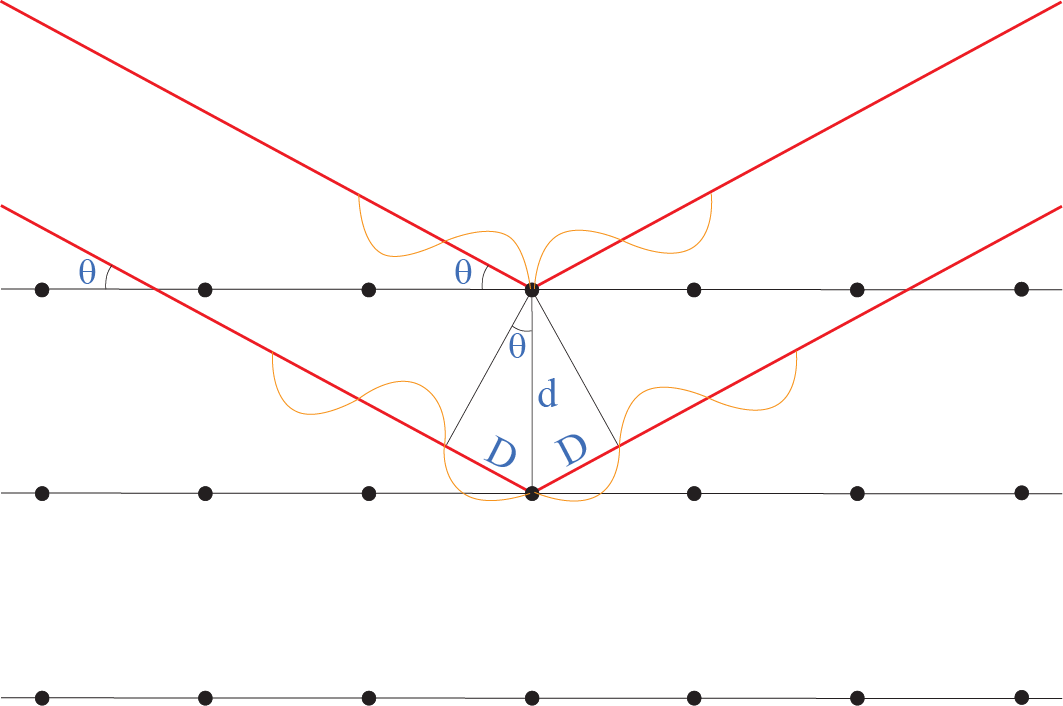 In-situ  high-pT  XRD,  using 
high-intensity  synchrotron  radiation
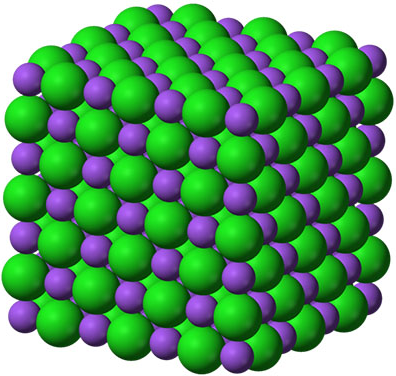 Angle-dispersive XRD
Monochromatic beam, fixed l, variable q

Energy-dispersive XRD
Polychromatic (”white”) beam, fixed q
d-spacings from dispersed energy peaks
 E = hf = hc/l
           l = hc/E          2d sinq = nl = nhc/E
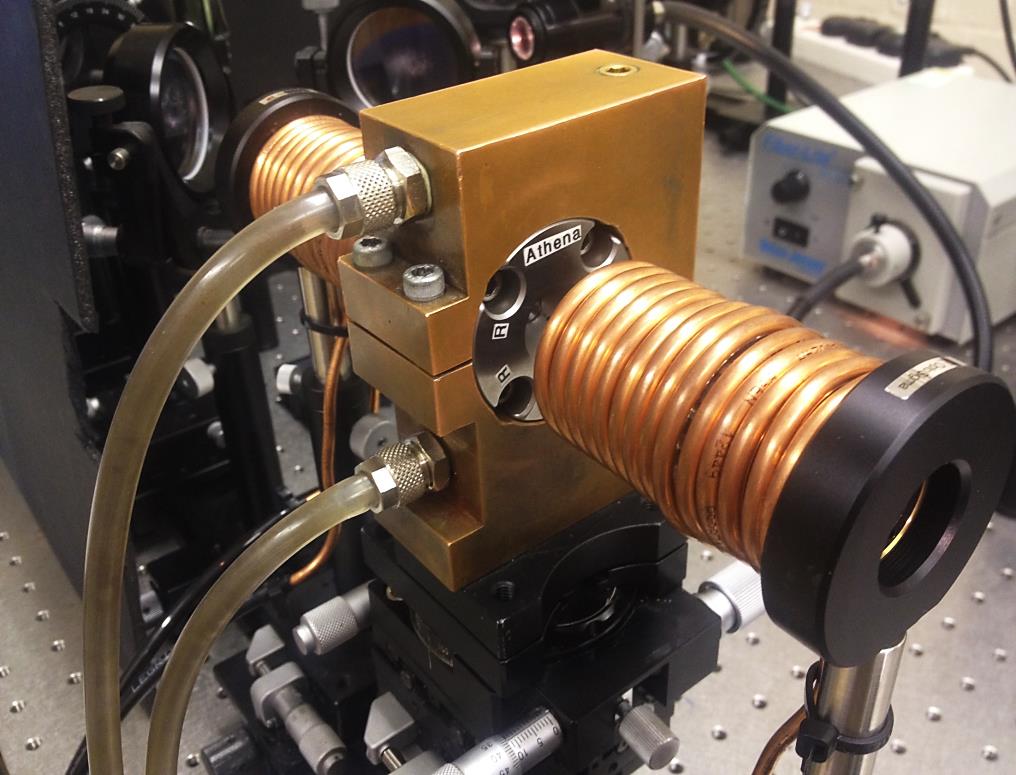 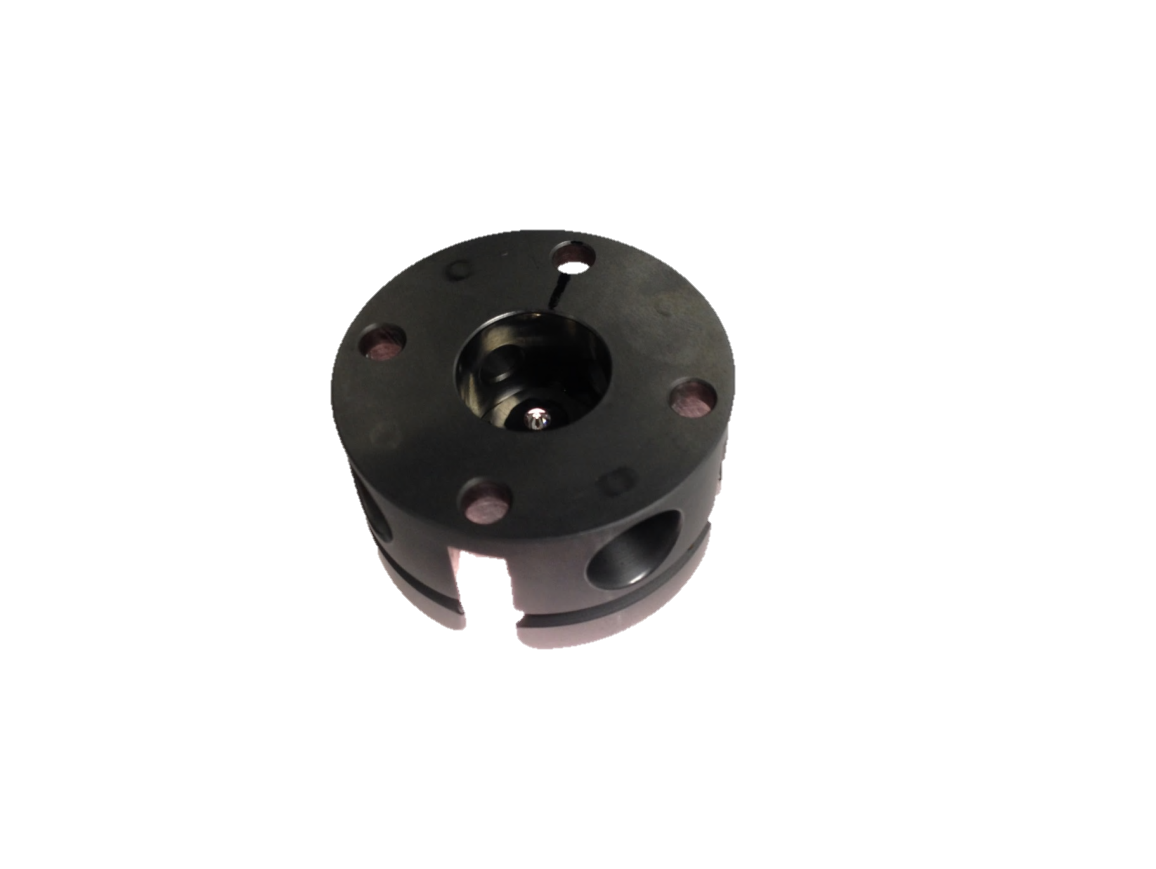 Water-cooled
DAC-holder
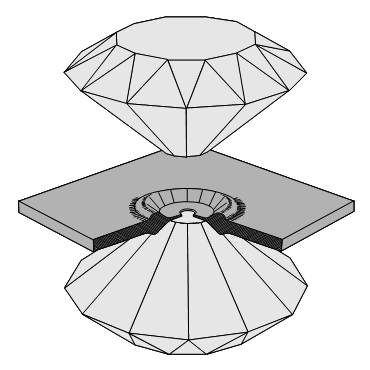 cylinder
gasket
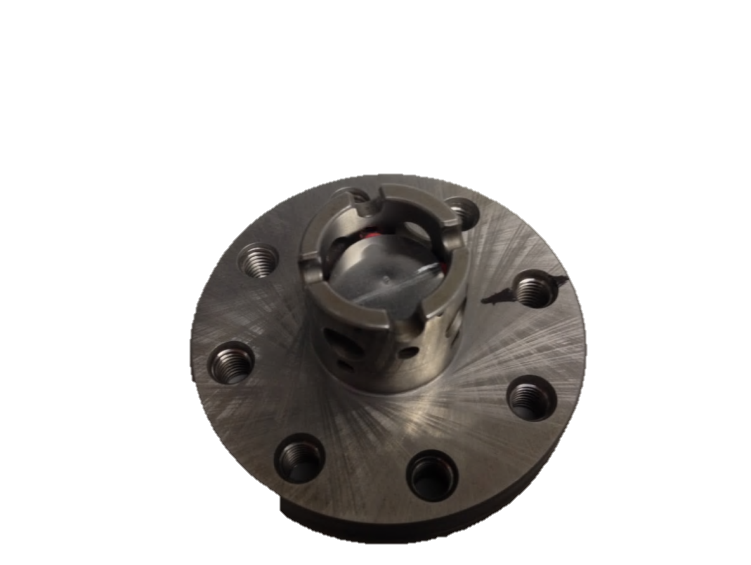 piston
c.
Diamond anvil cell (DAC)
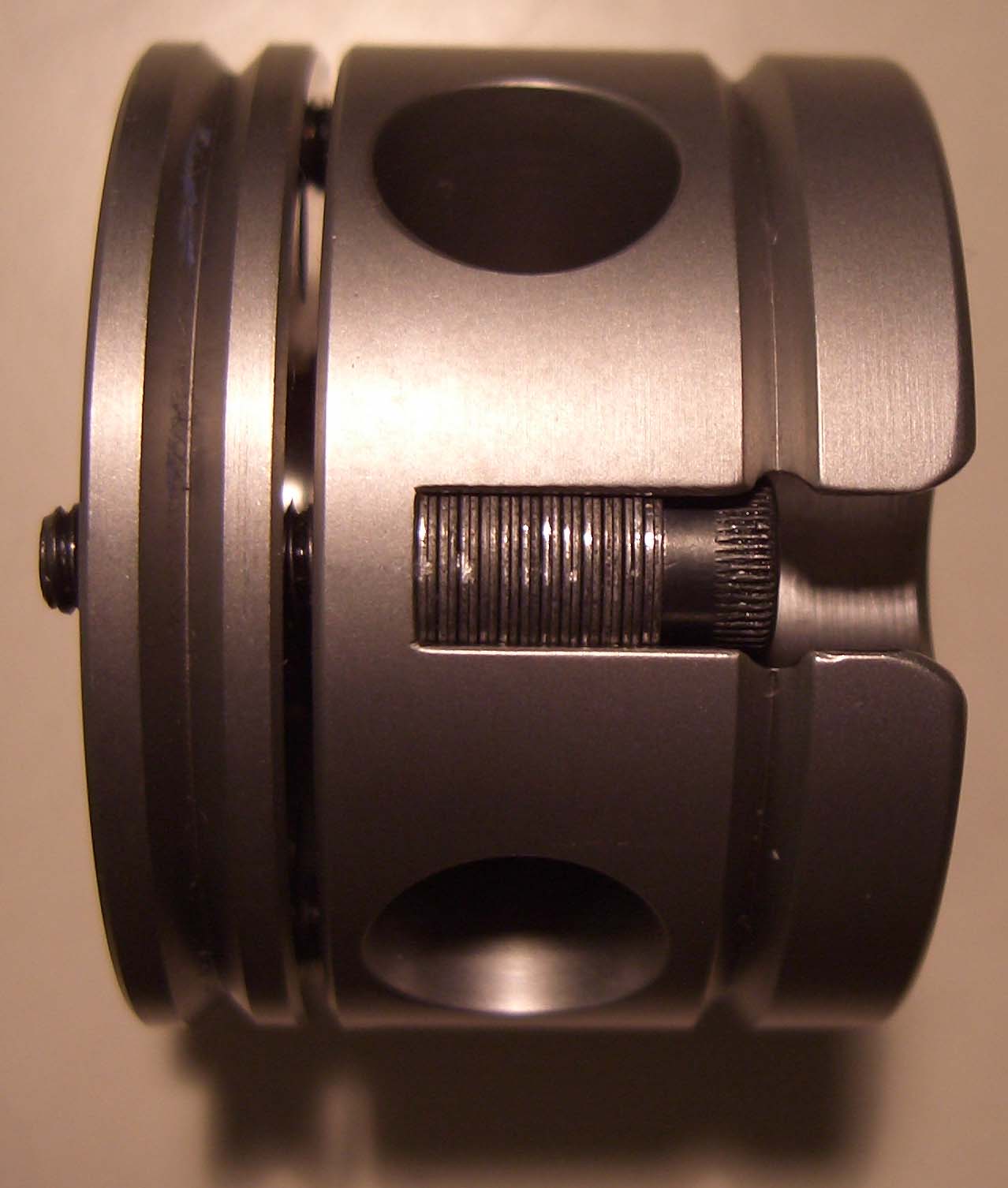 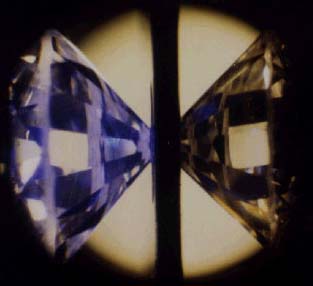 Steel gasket
1 cm
Diamond anvil cell (DAC)
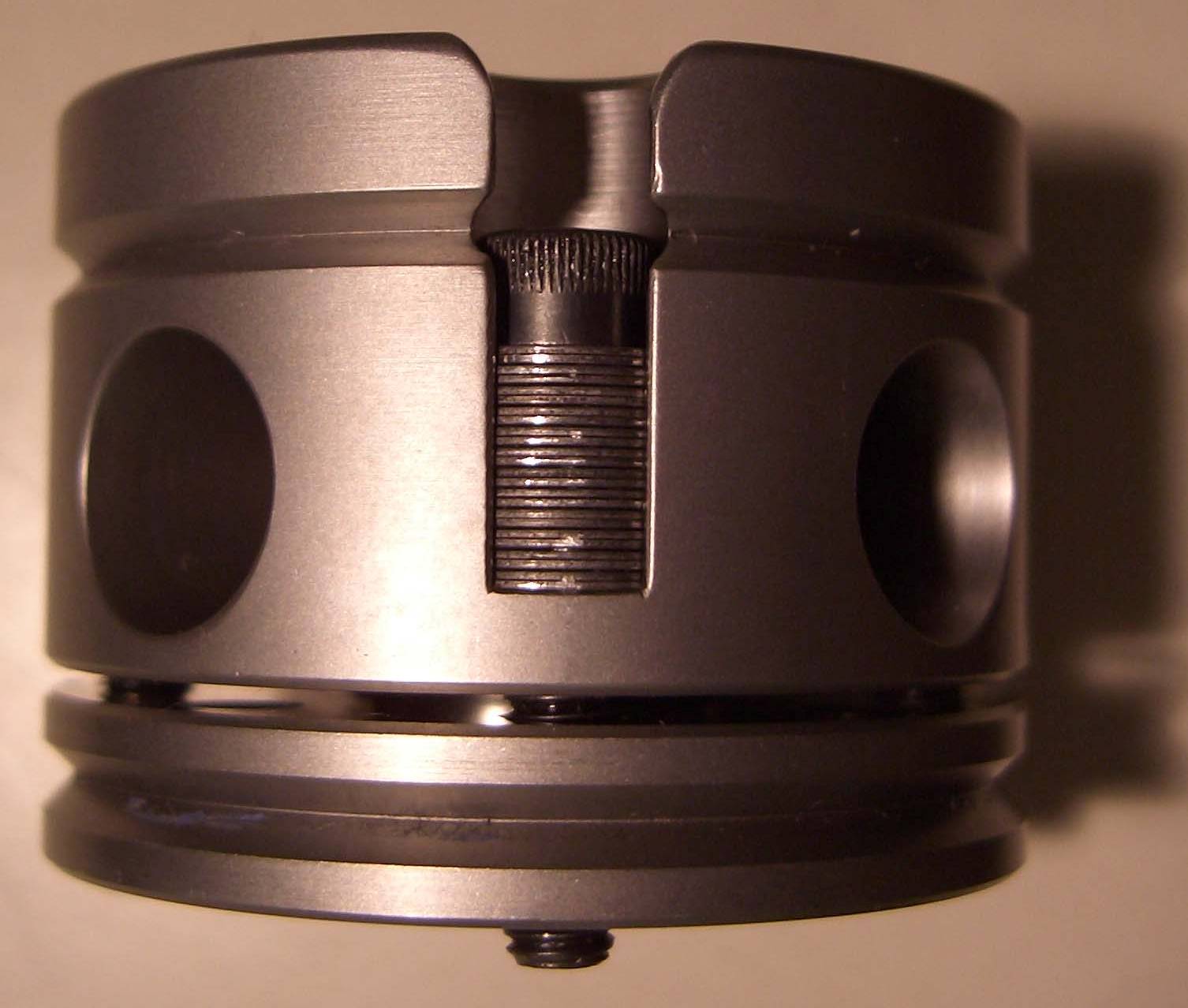 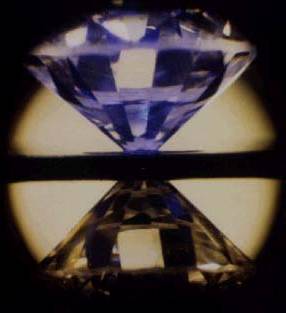 Steel gasket
1 cm
Indented gasket with 100 mm hole og Fe3+-bearing sample
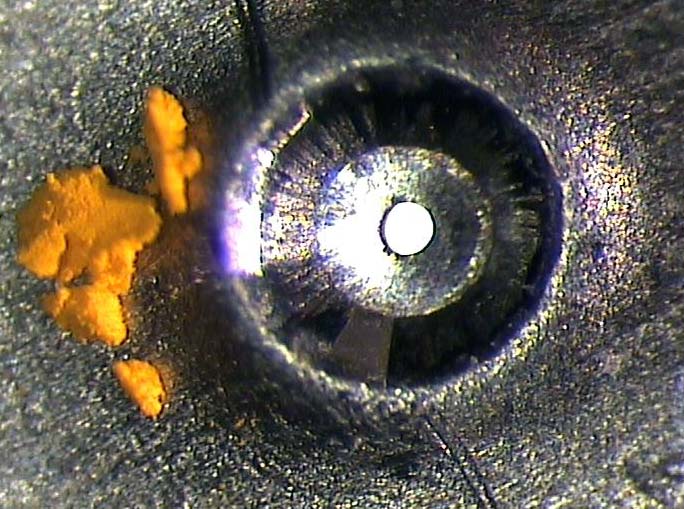 Culet diameter: 0.3 mm
From above
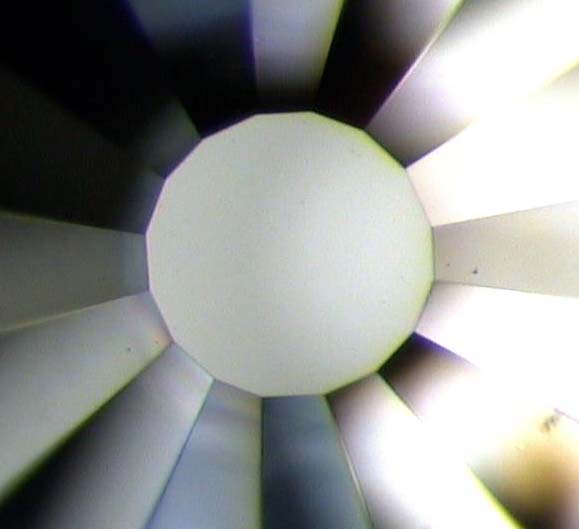 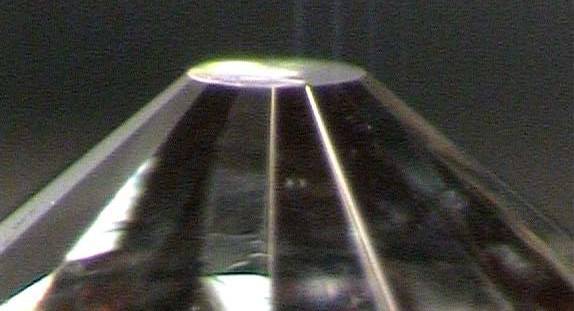 Under pressure, from above
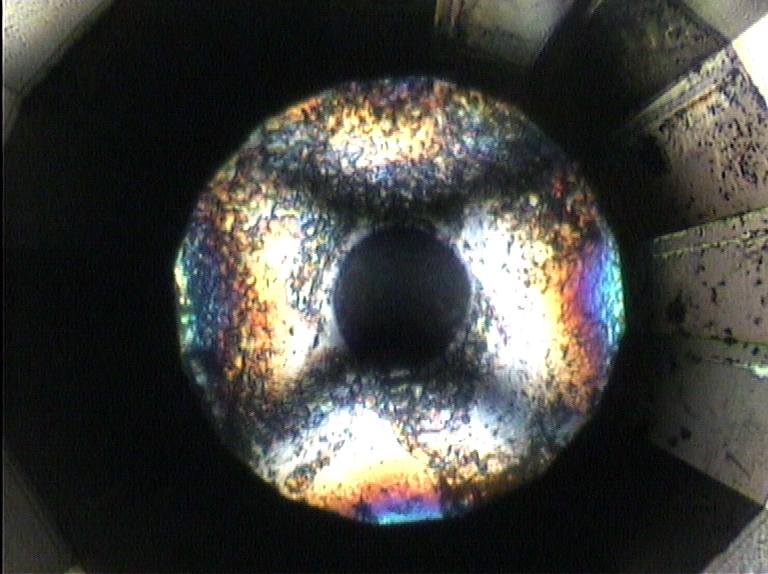 From the side
Laser heating facility at Univ. of Bristol
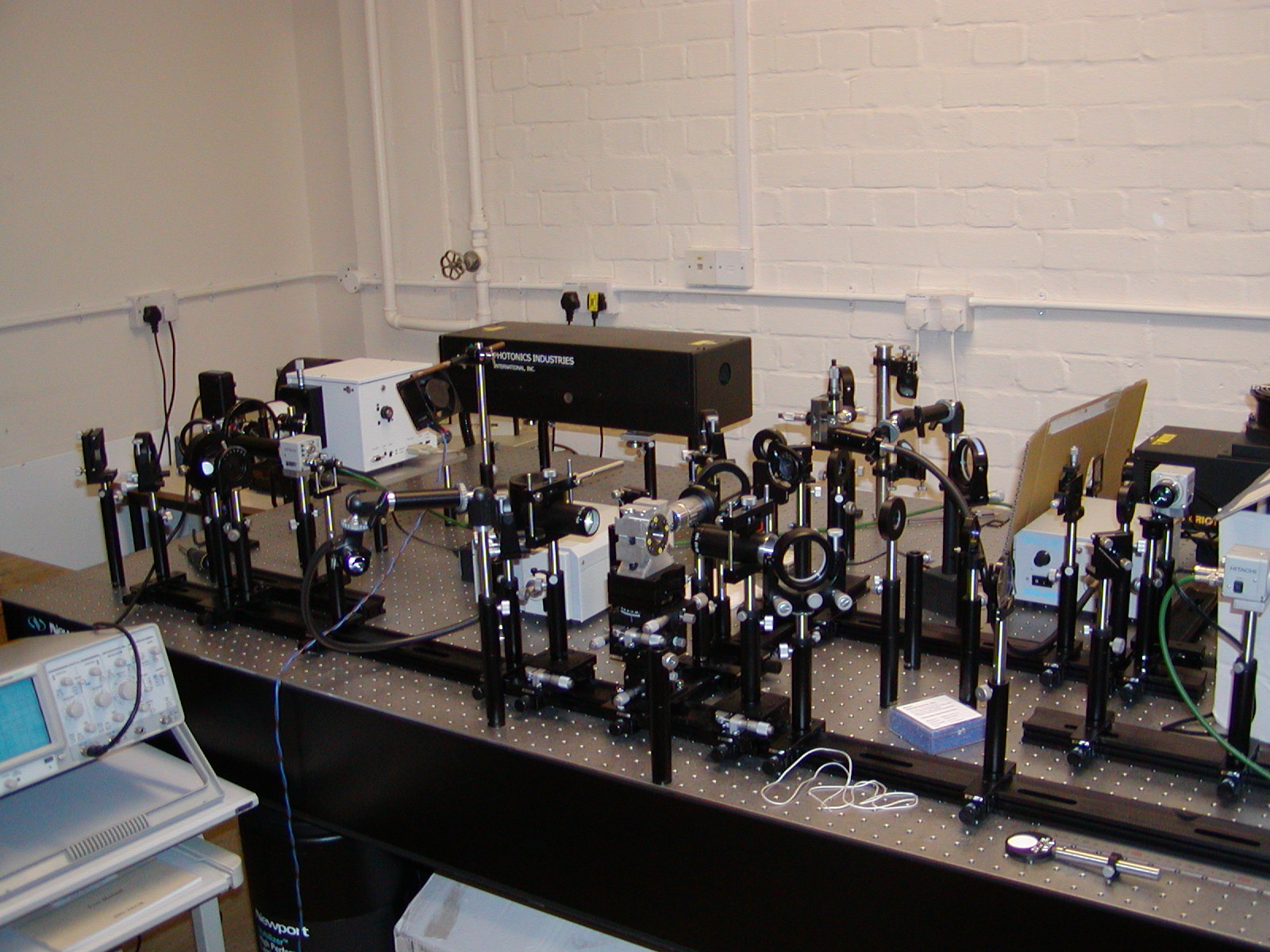 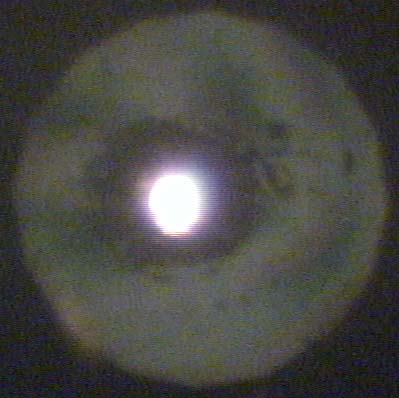 100 m
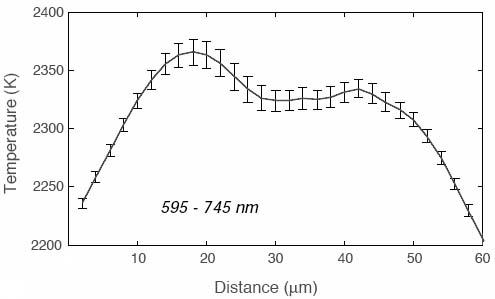 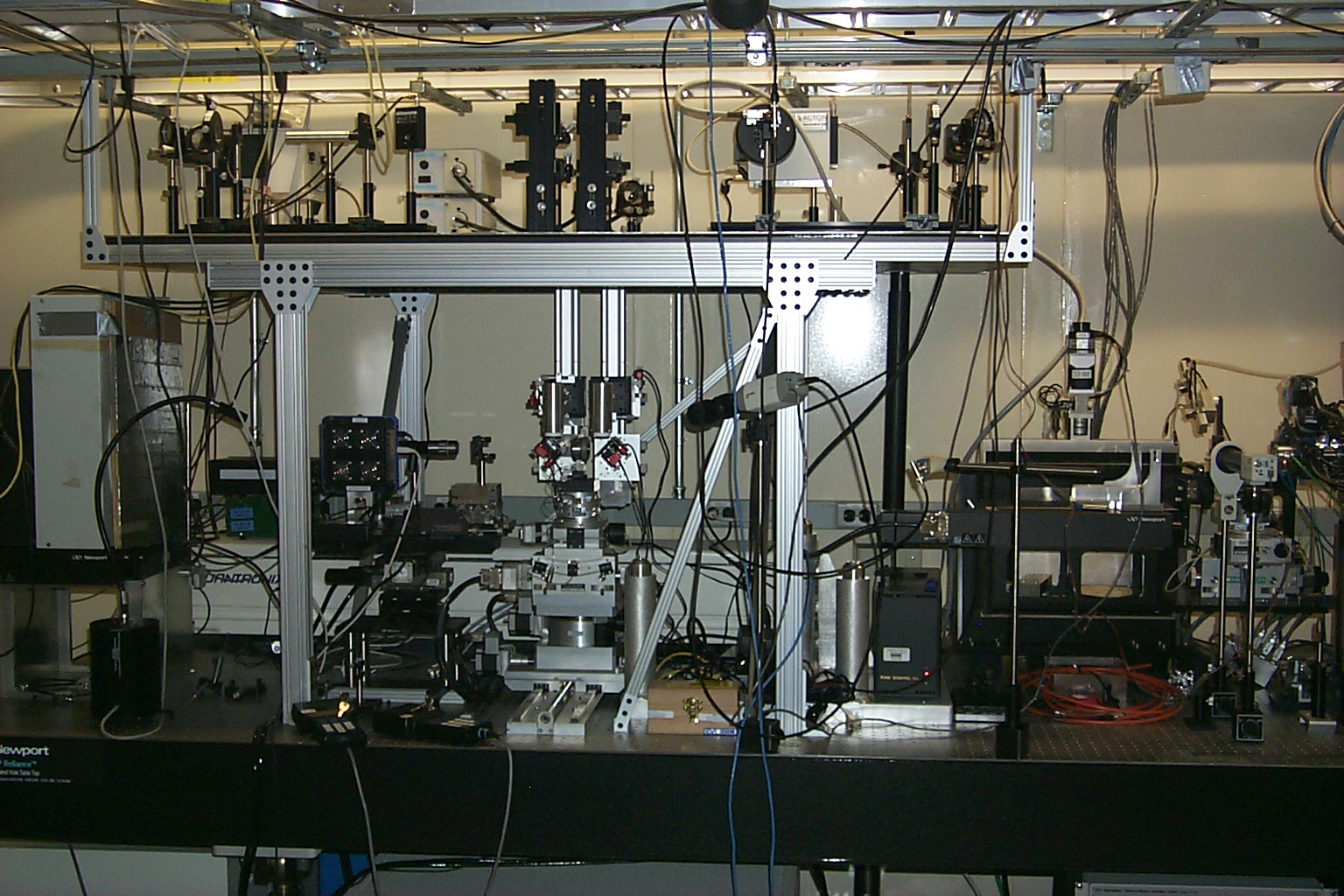 X-ray beam
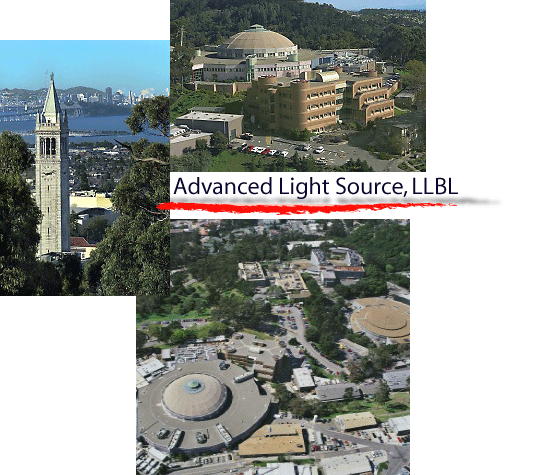 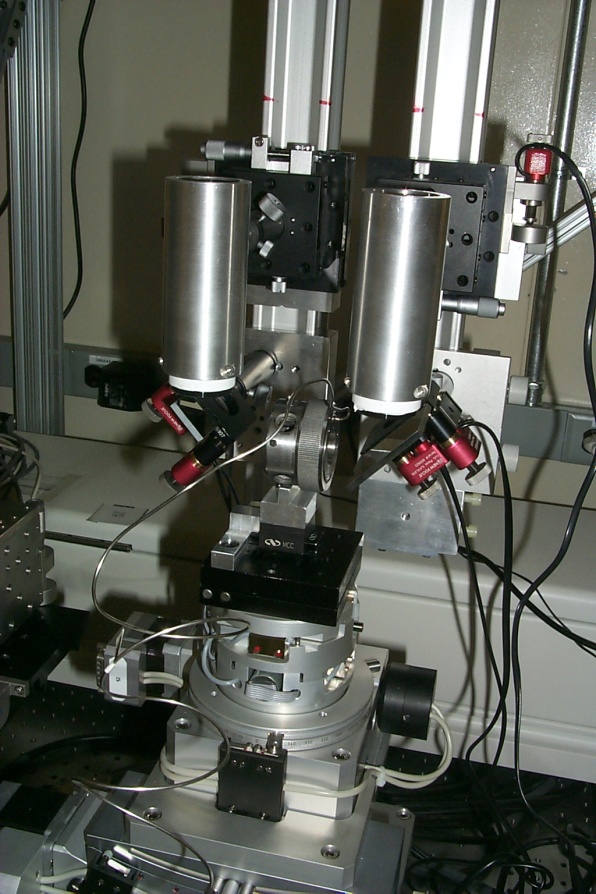 to detector
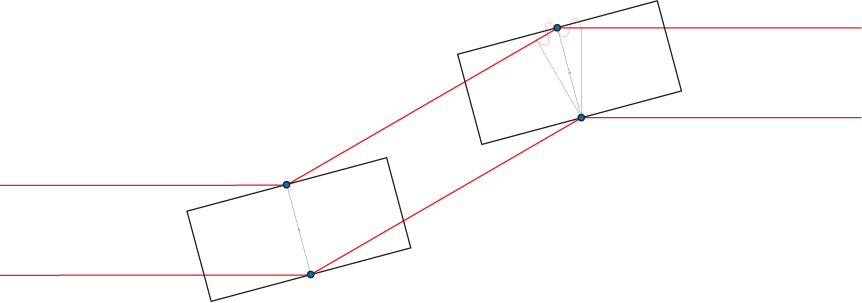 Monochromatizing a ”white” X-ray beam
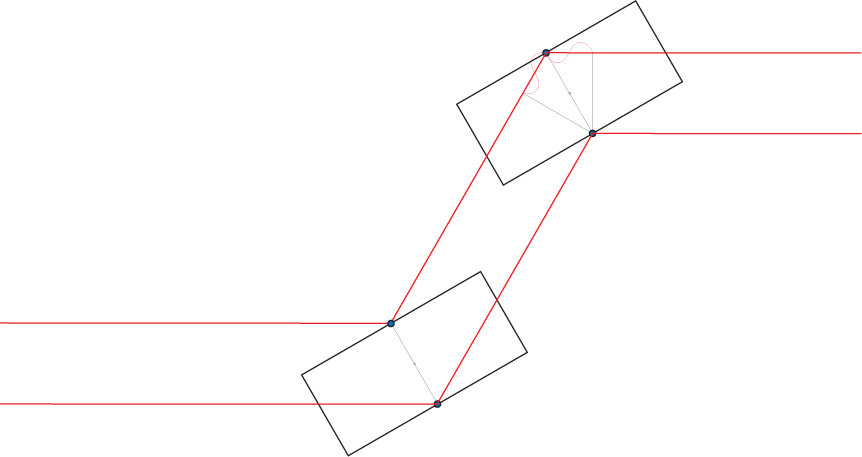 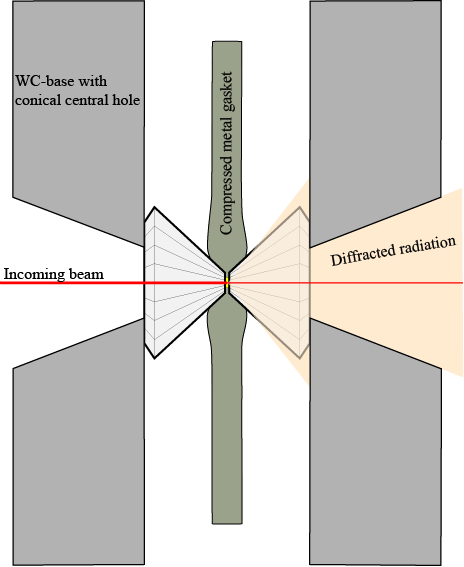 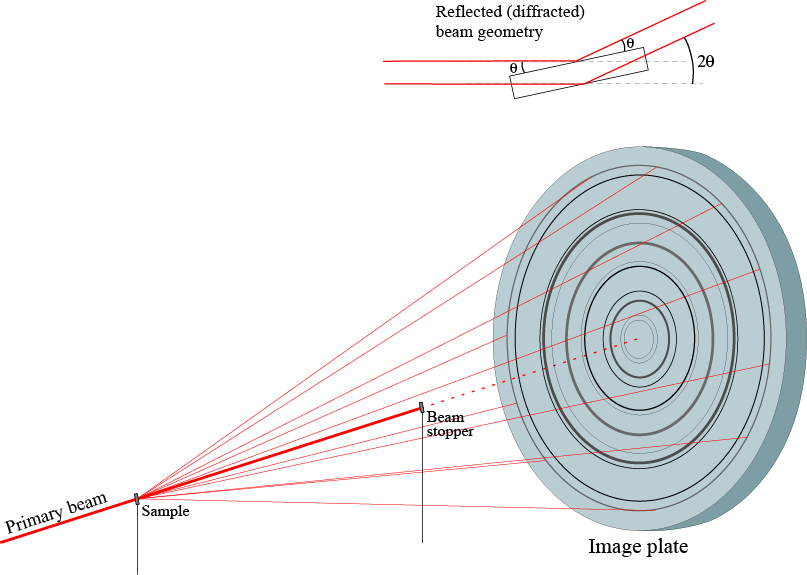 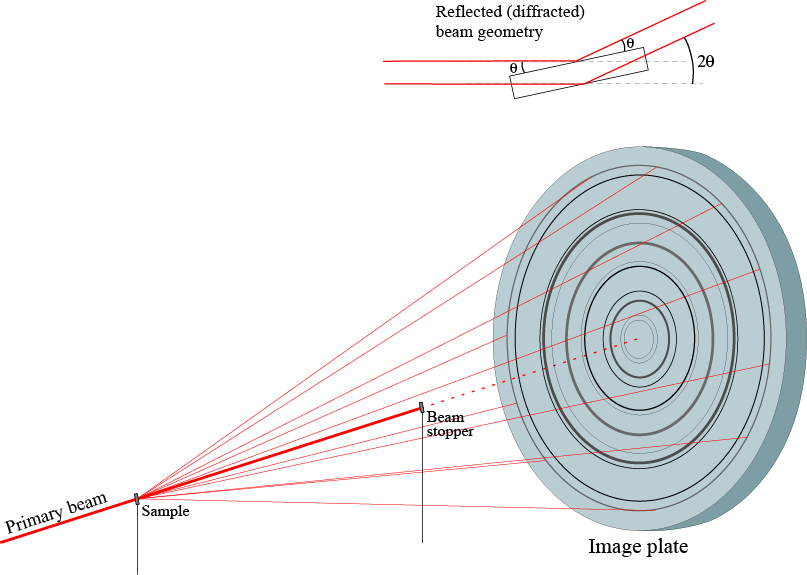 Andrault et al. 2011, Nature
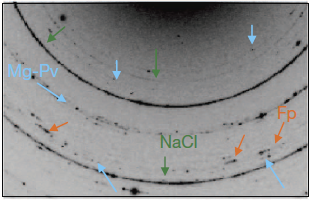 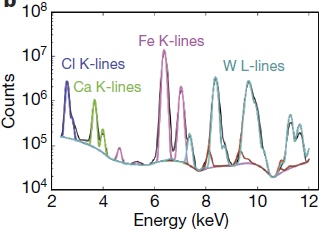 Example of LH-DAC-experimentation with in-situ, synchrotron-based XRD:
Phase relations of aluminous silica to 120 GPa
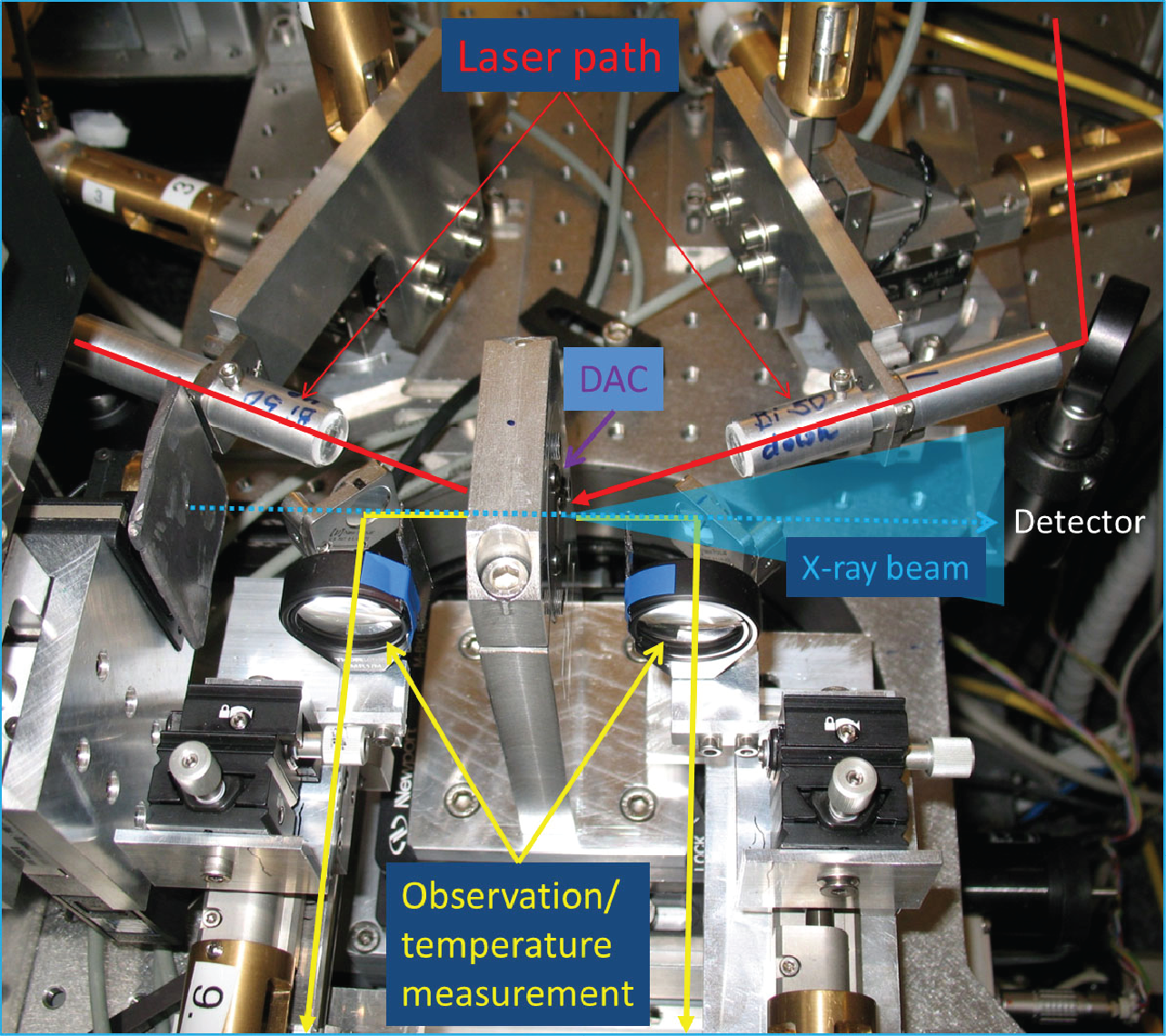 Extreme Conditions Beamline
(P02.2), PETRA-III,
DESY, Hamburg
Andrault et al. 
 (2014, Am. Mineral.)
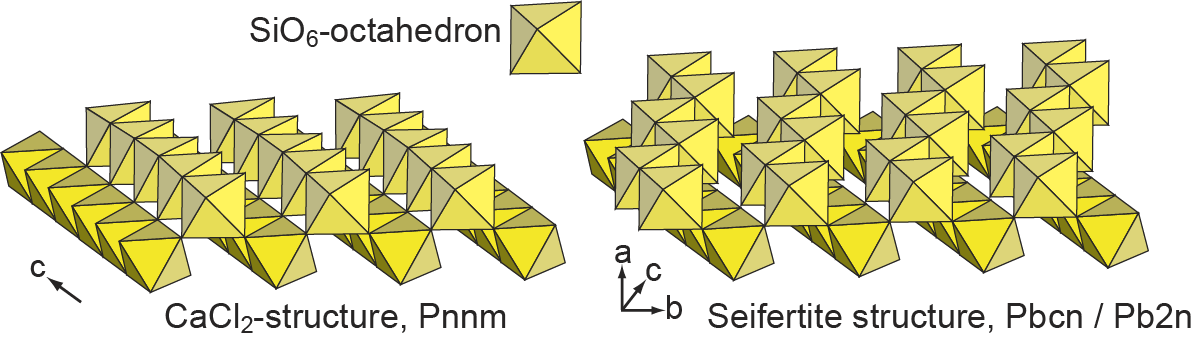 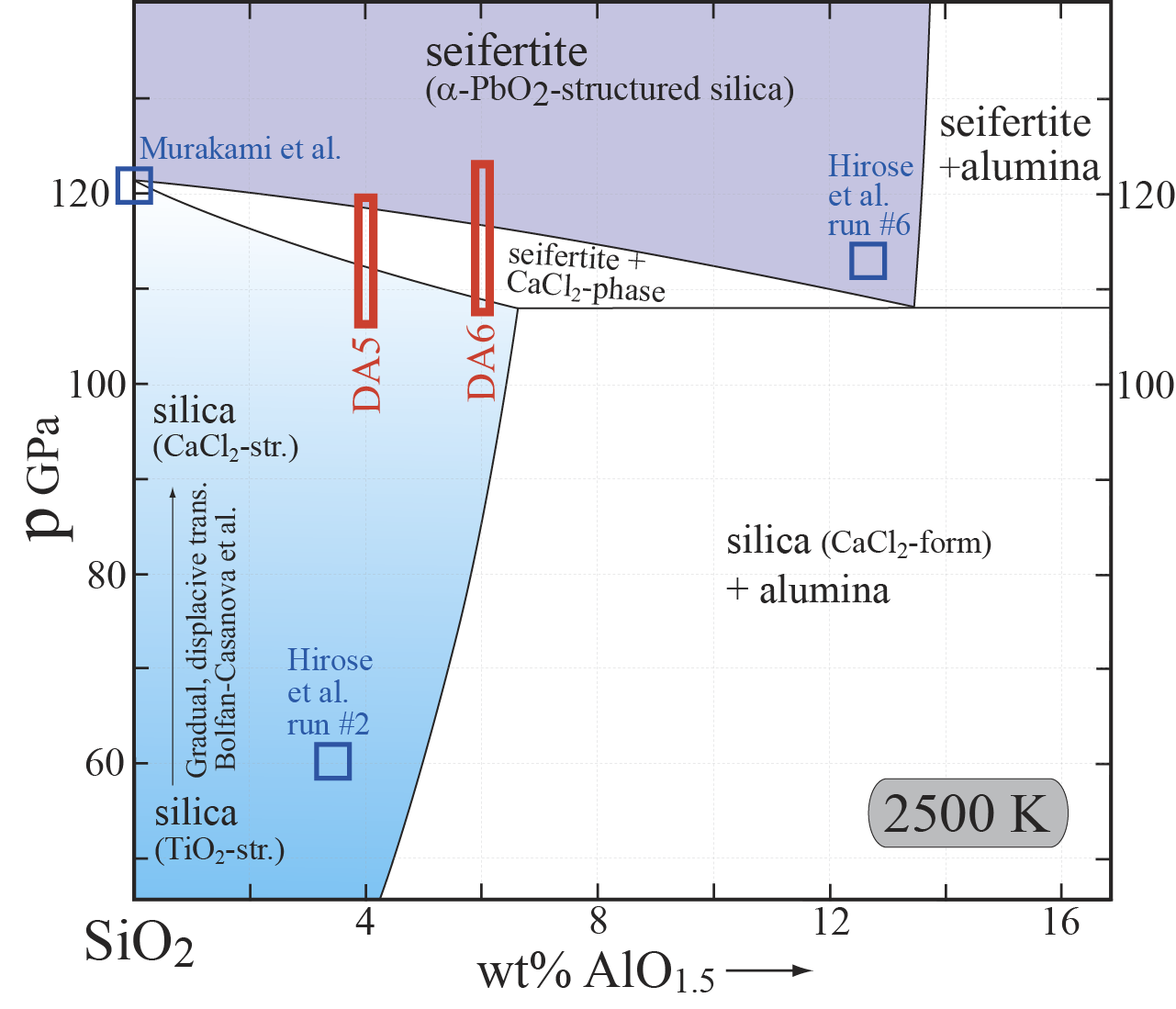 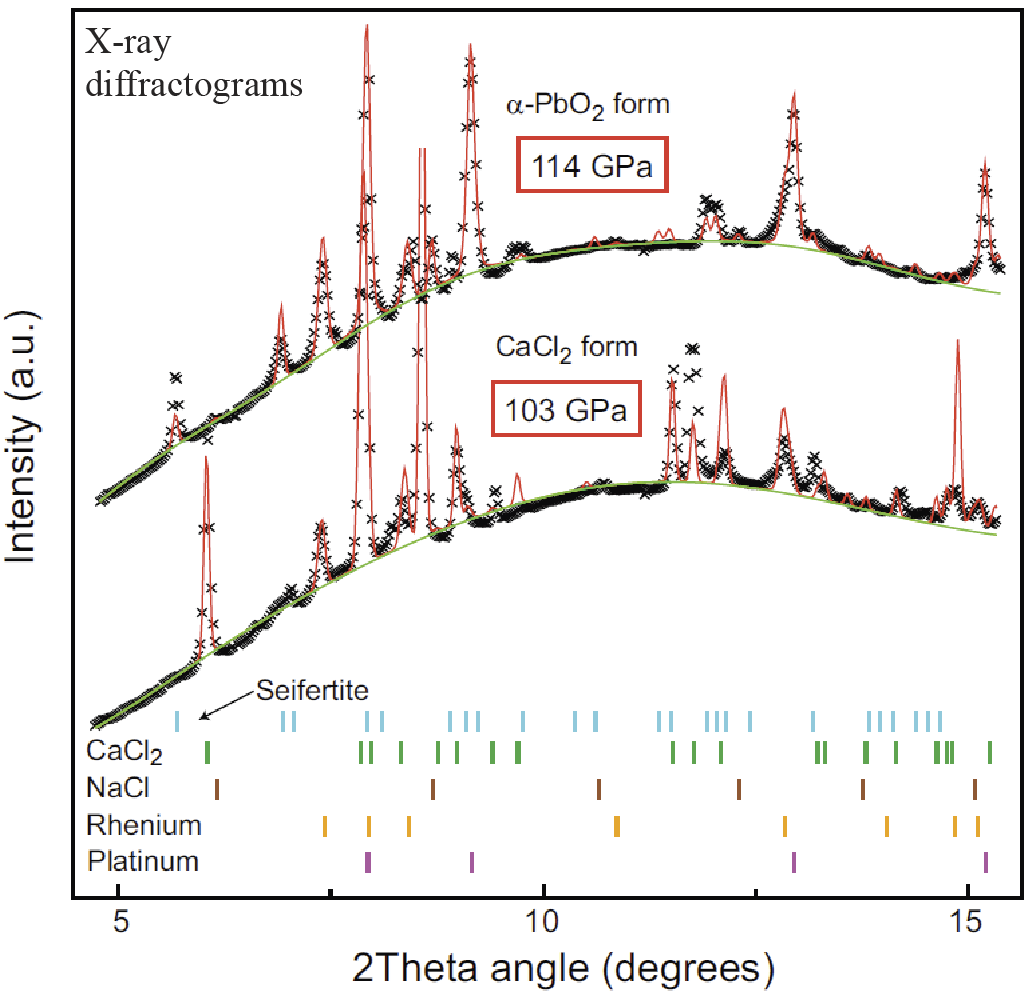 Andrault et al. 
 (2014, Am. Mineral.)
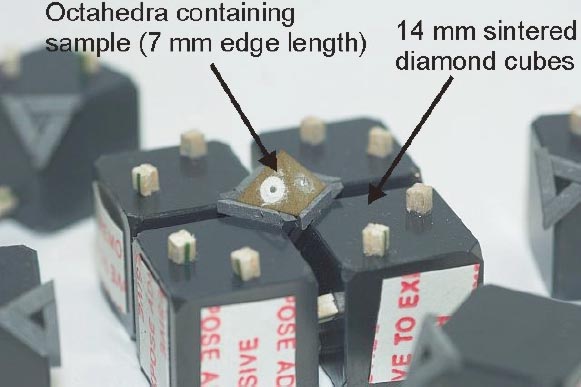 High-pressure experimental methods:Piston cylinder andmultianvil technology
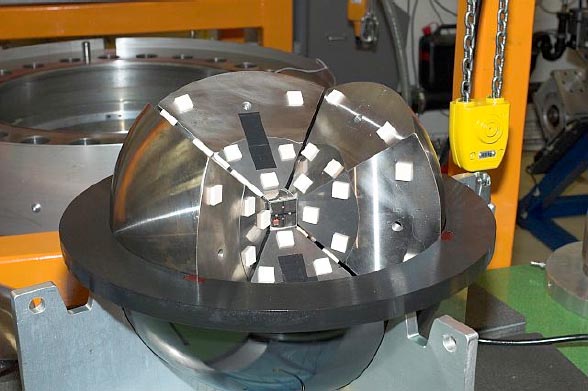 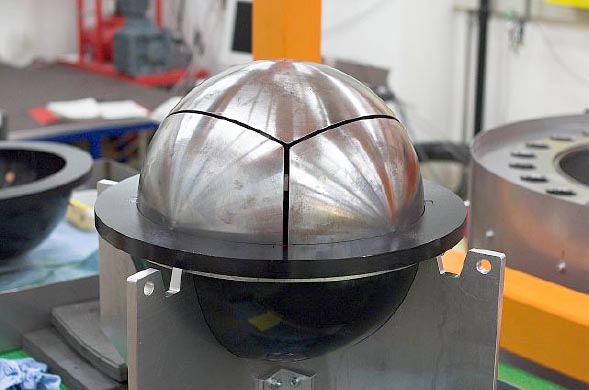 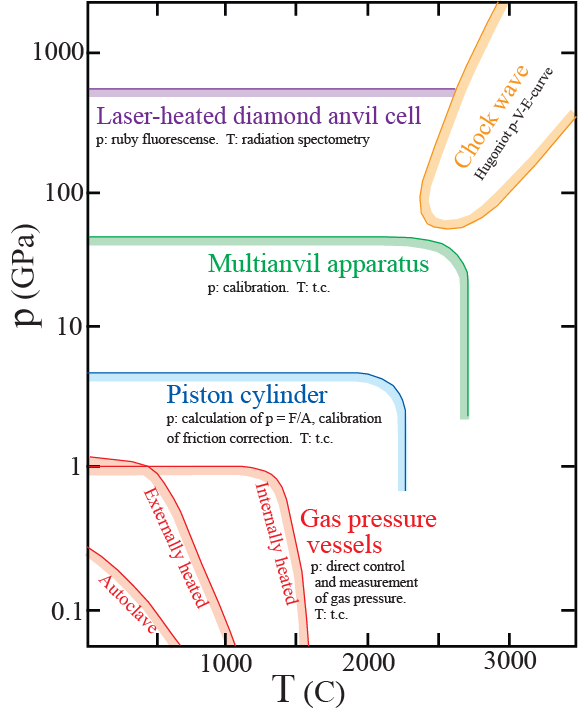 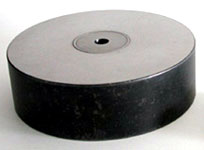 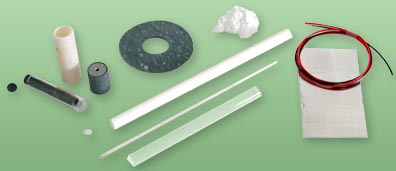 Supporting steel rings
WC-core (of pressure plate)
containing the central
cylindrical pressure chamber
Piston
Supporting steel rings
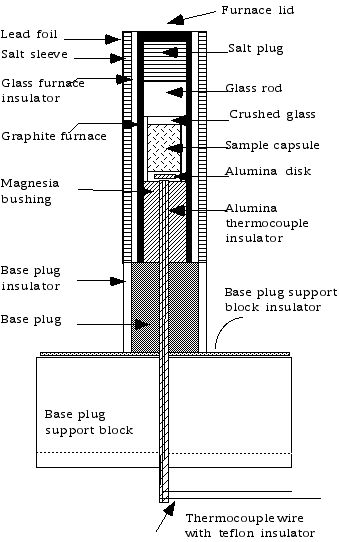 Siff mylar electric insulation
Base plug support plate
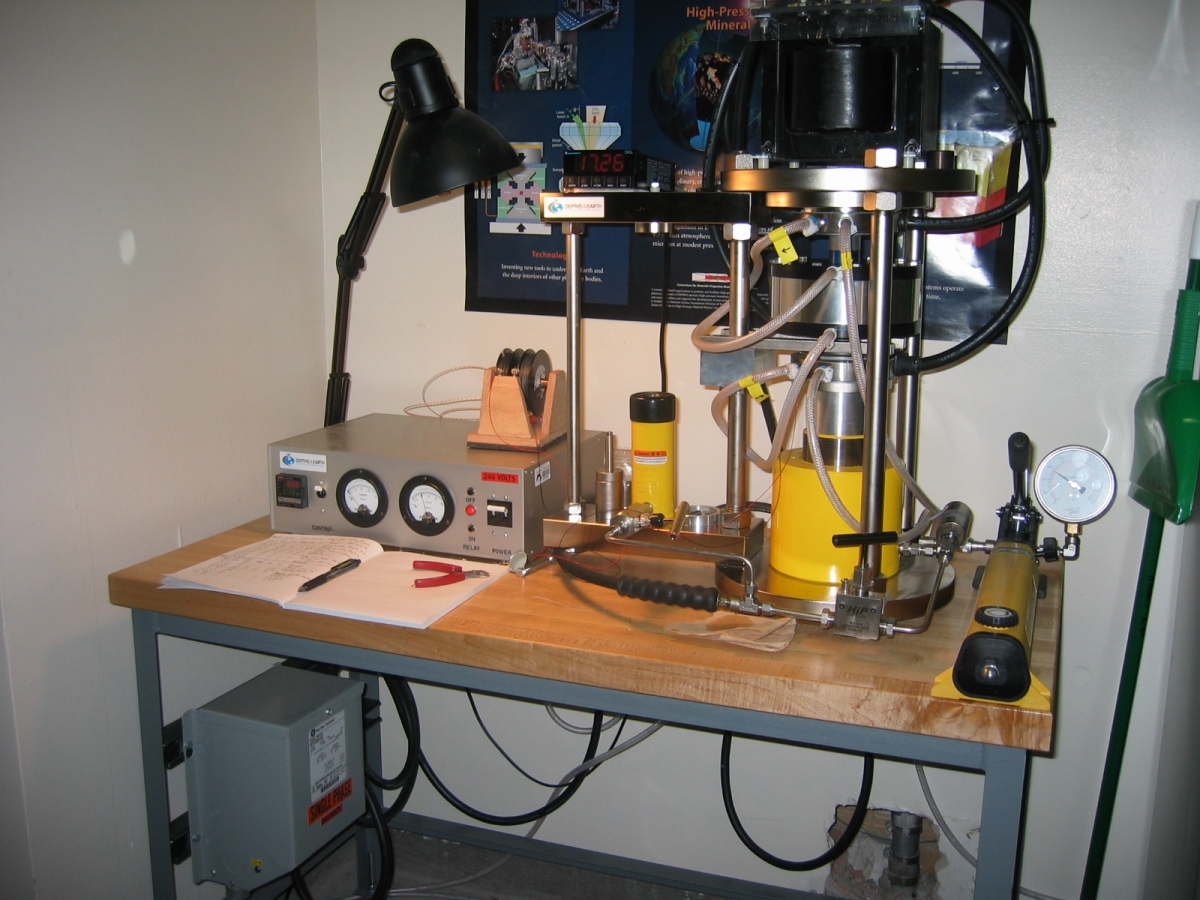 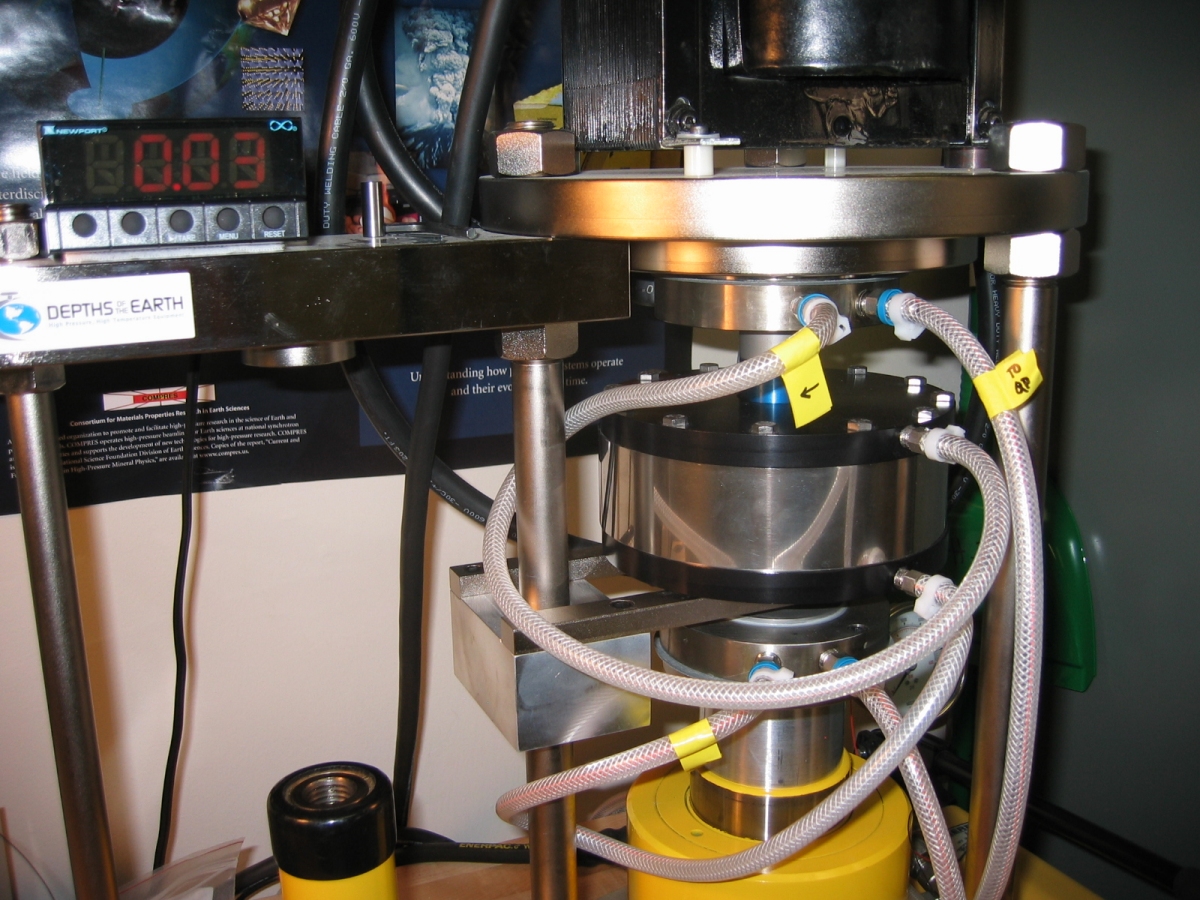 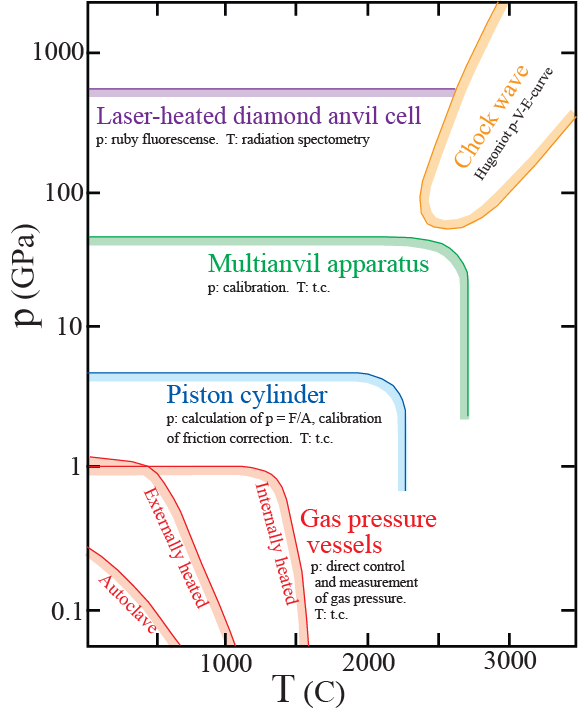 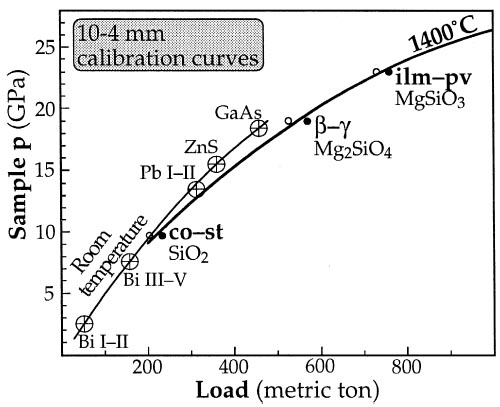 Multi-anvil, sintered diamond technology, ETH, Zurich:
True split-cylinder, 6-8-configuration (design of Kawai & Endo, 1970)
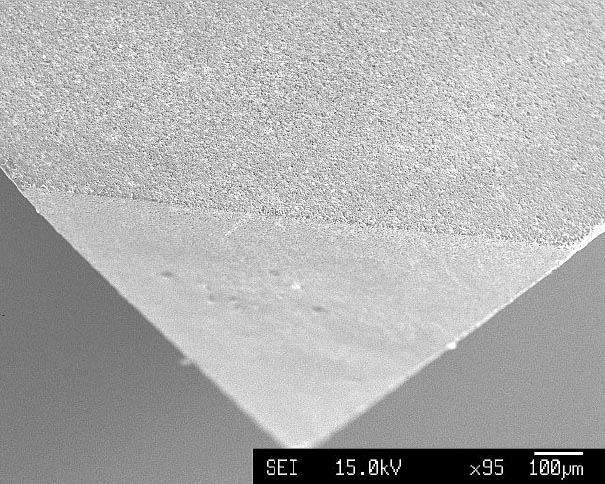 Corner truncation on
sintered diamond cube
1 mm
1 mm
1 mm
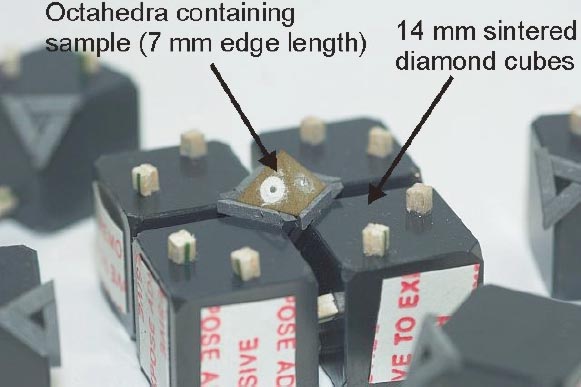 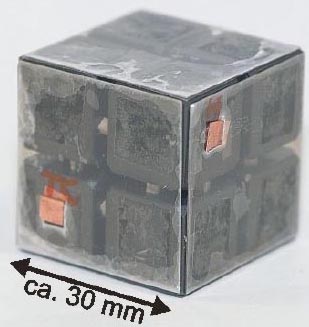 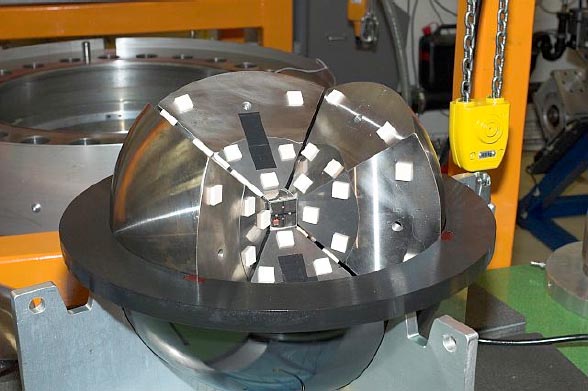 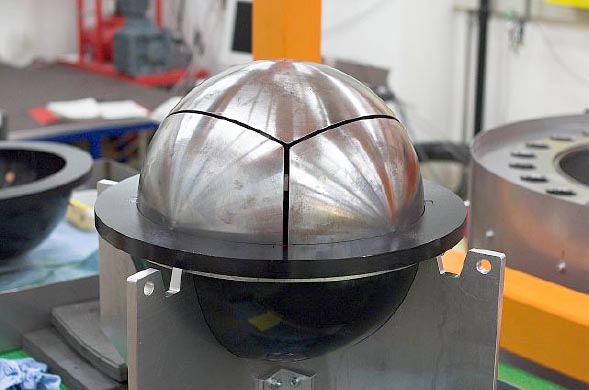 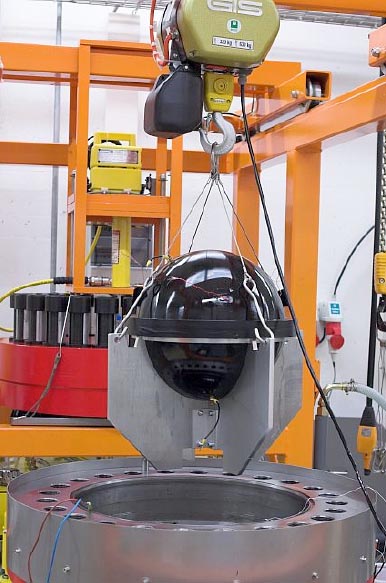 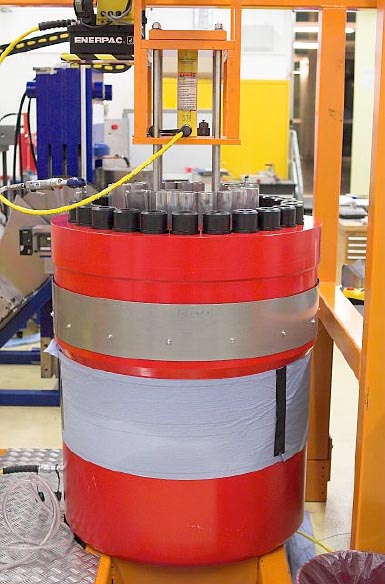 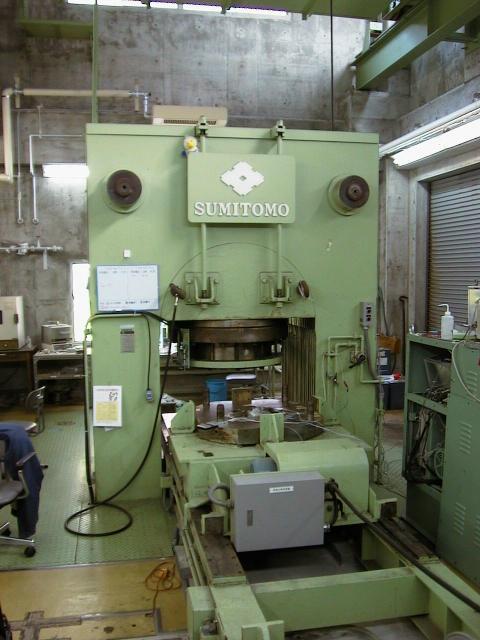 ETH, Zurich
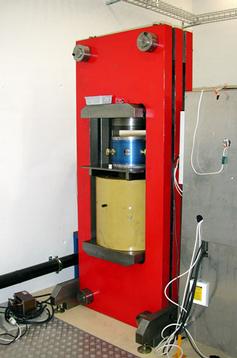 ISEI, Okayama Univ., Misasa
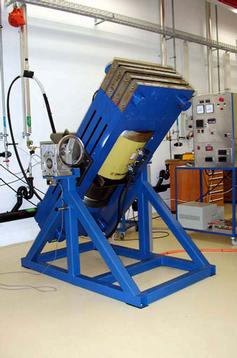 ETH, Zurich
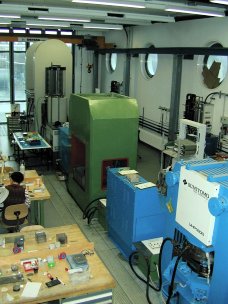 BGI, Bayreuth
SUNY, Stony Brook
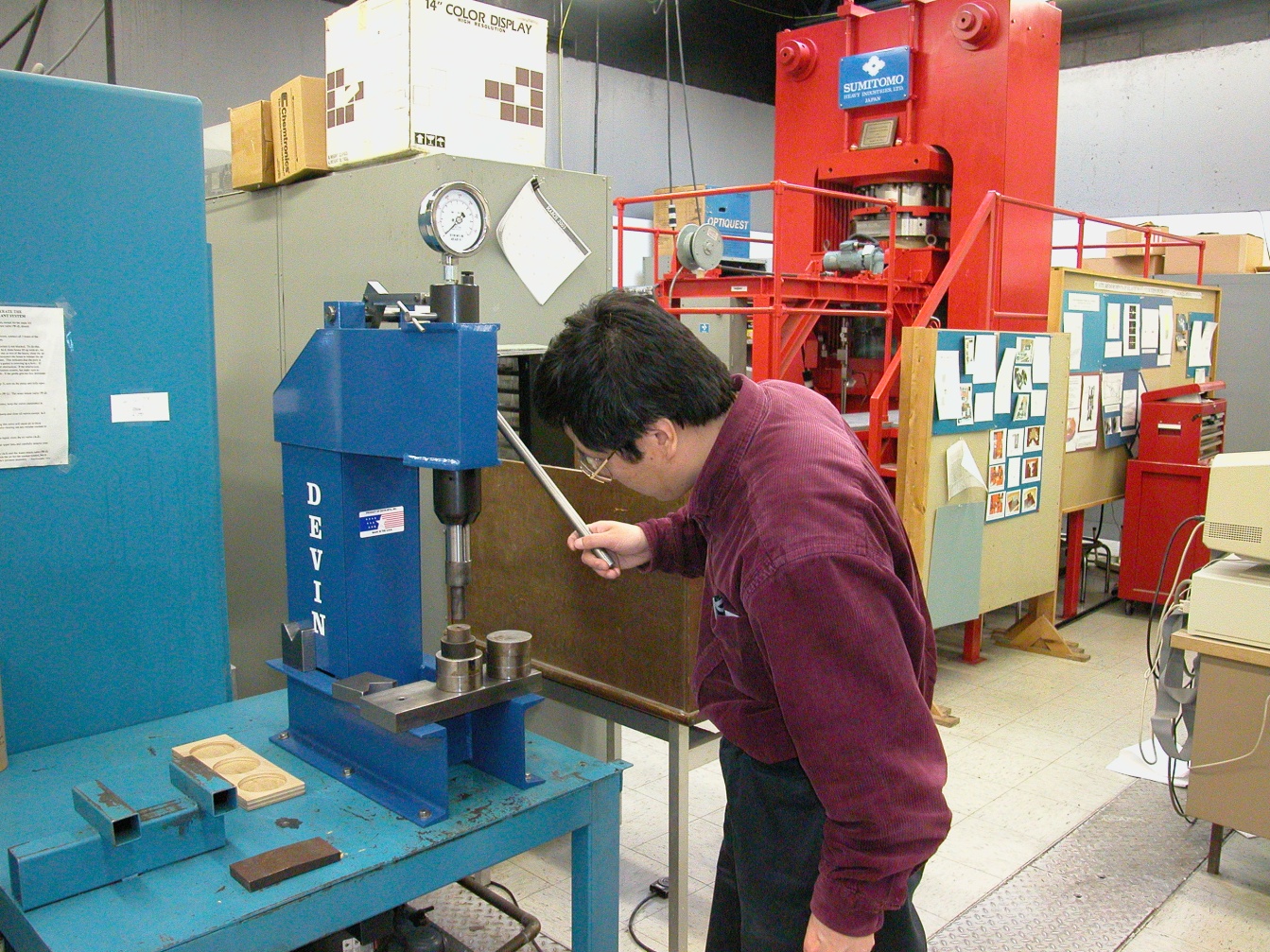 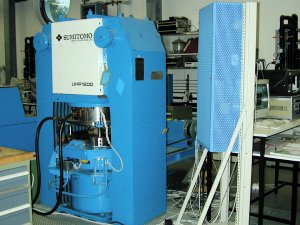 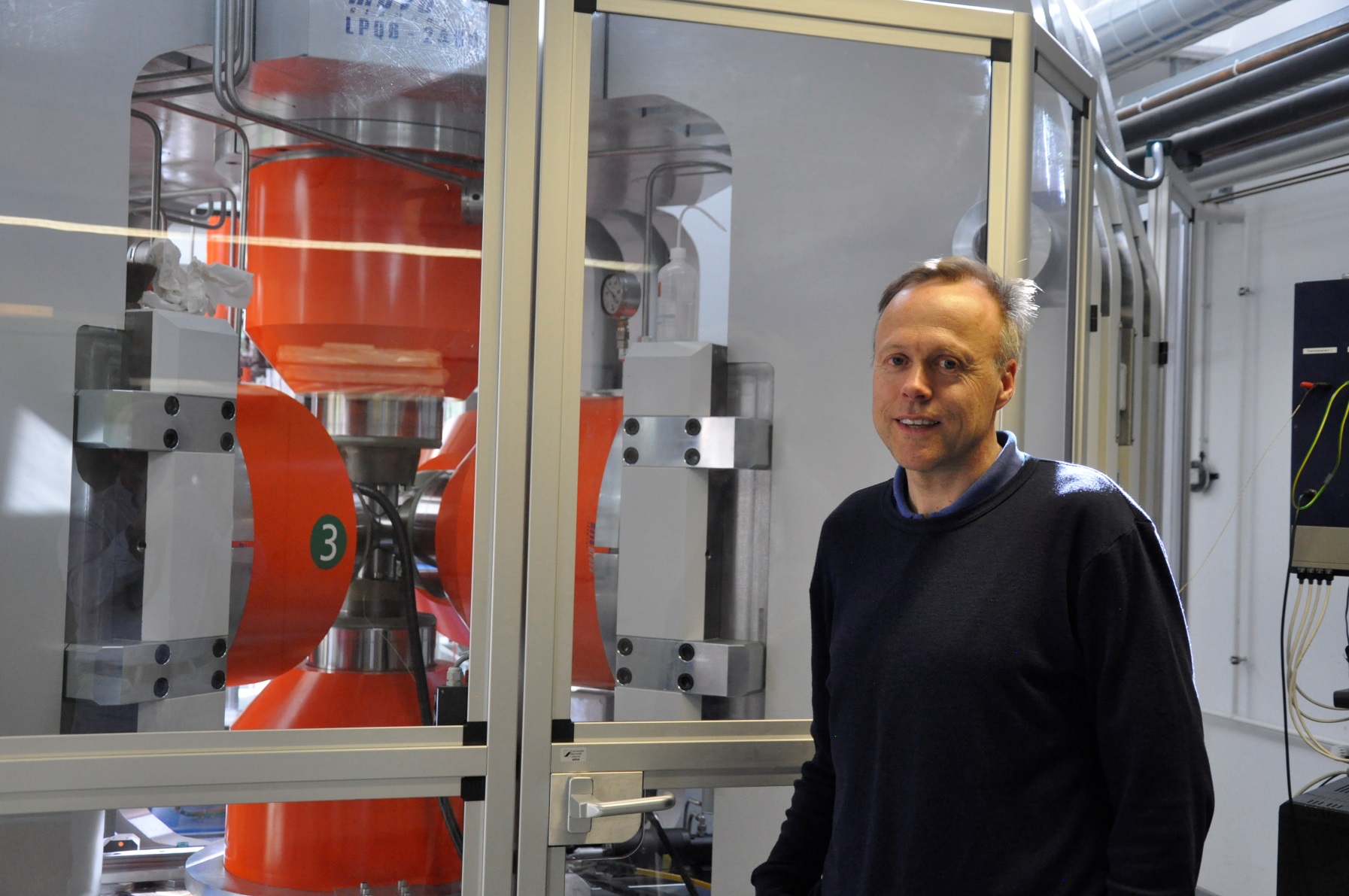 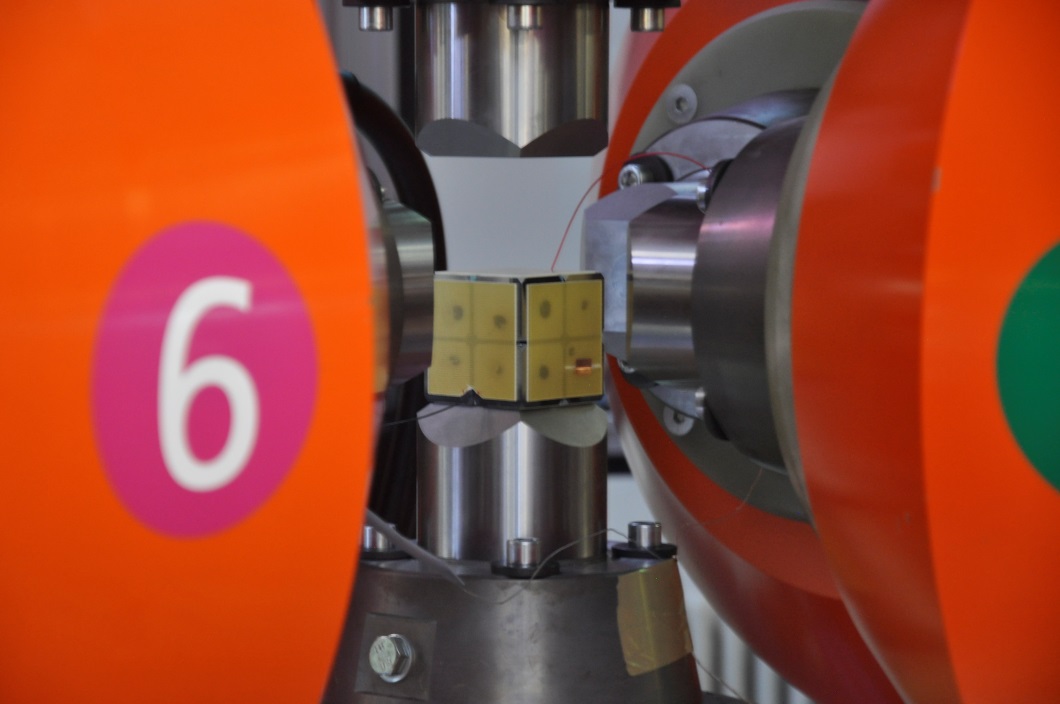 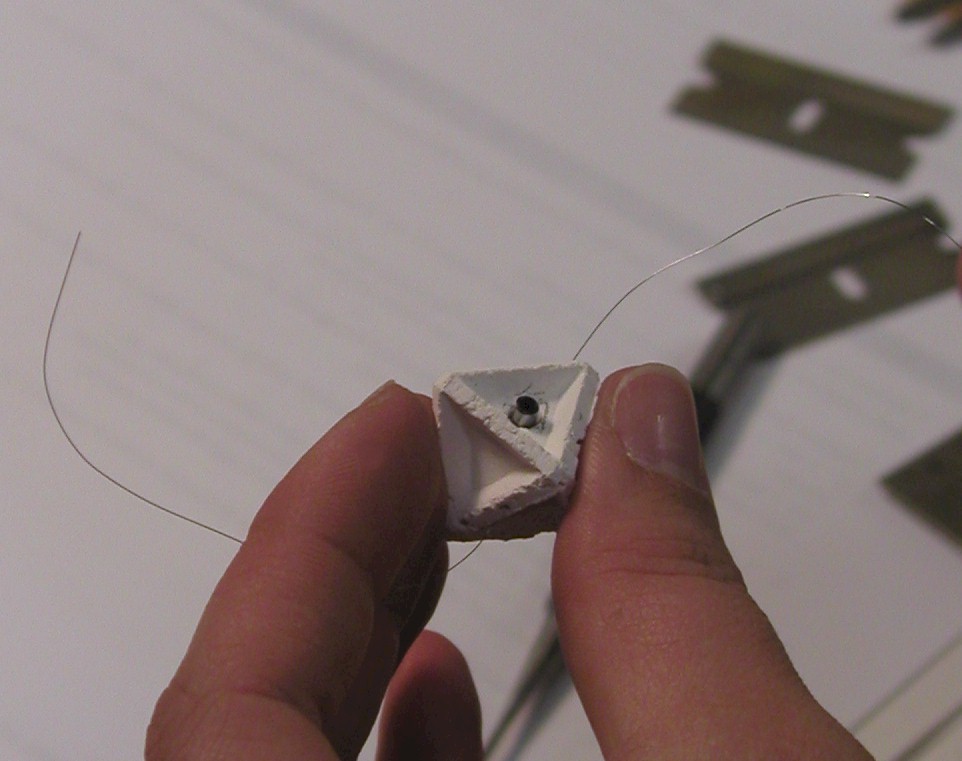 Walker (1989)-type 6-8-configuration design,
Inst. of Meteoritic, Univ New Mexico (C. Agee, D. Draper)
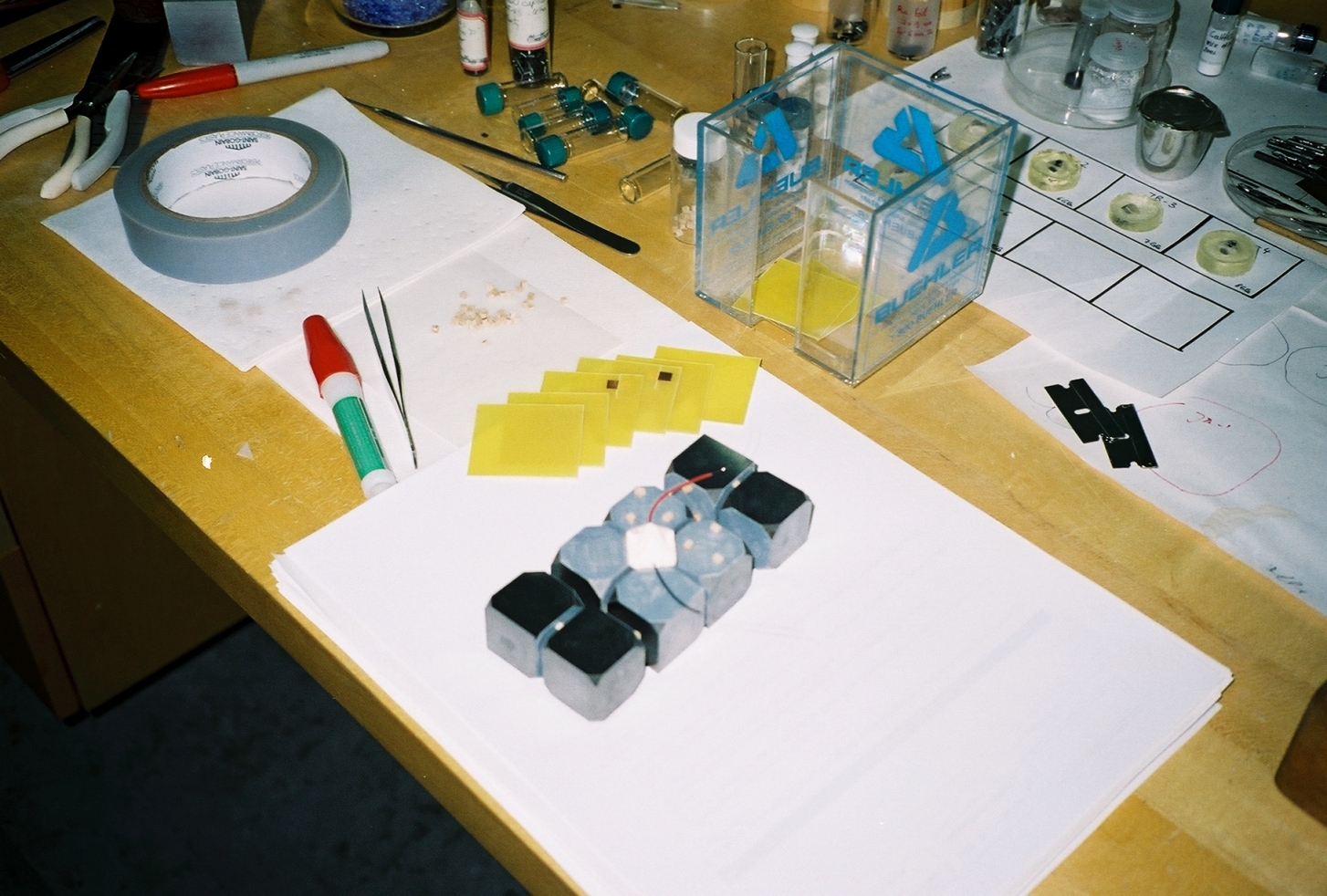 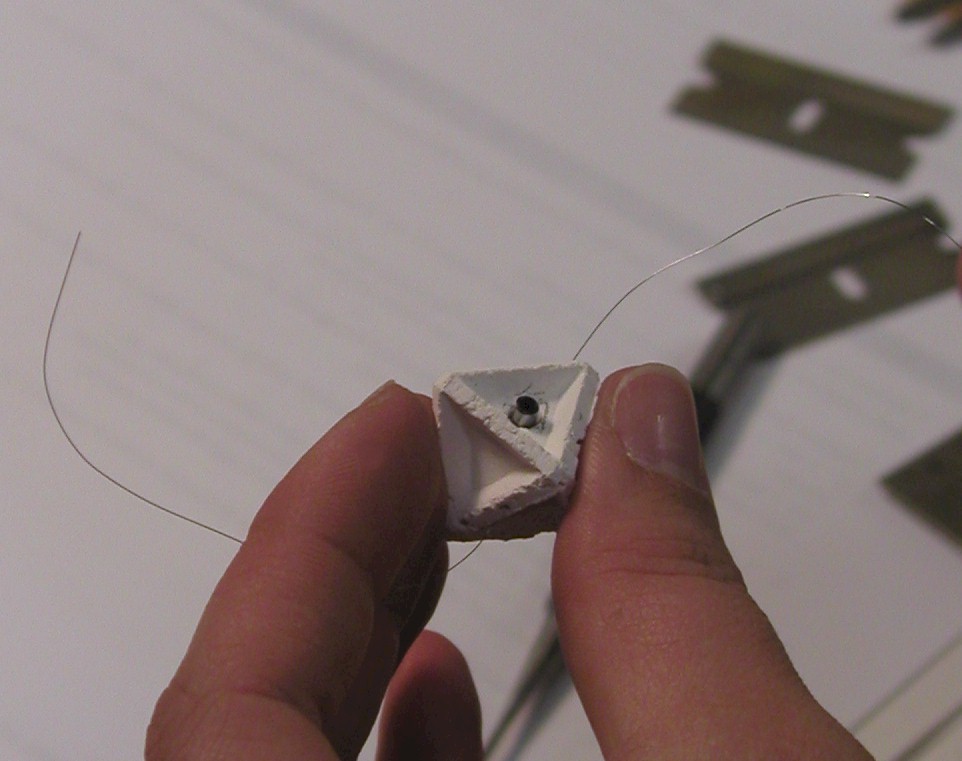 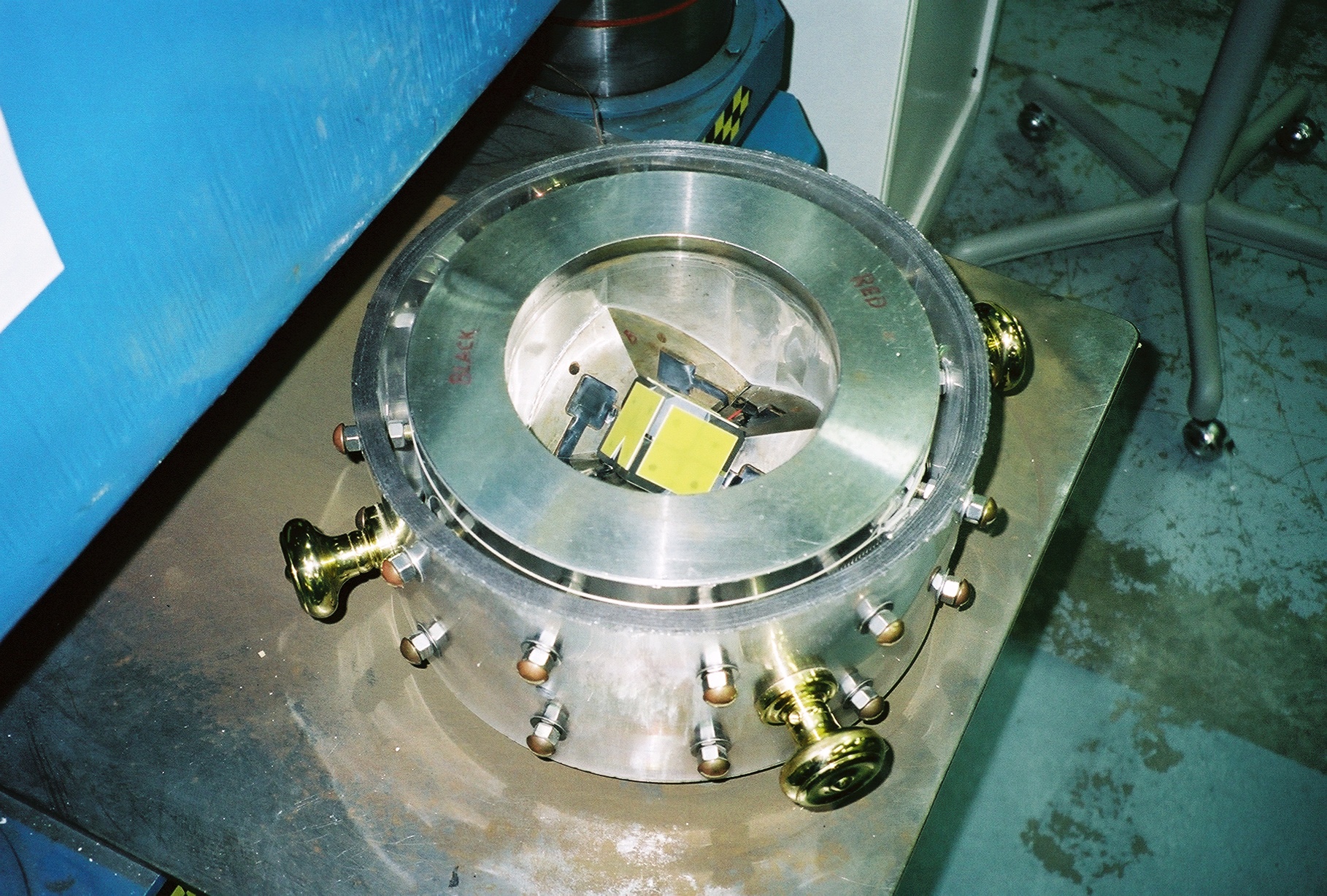 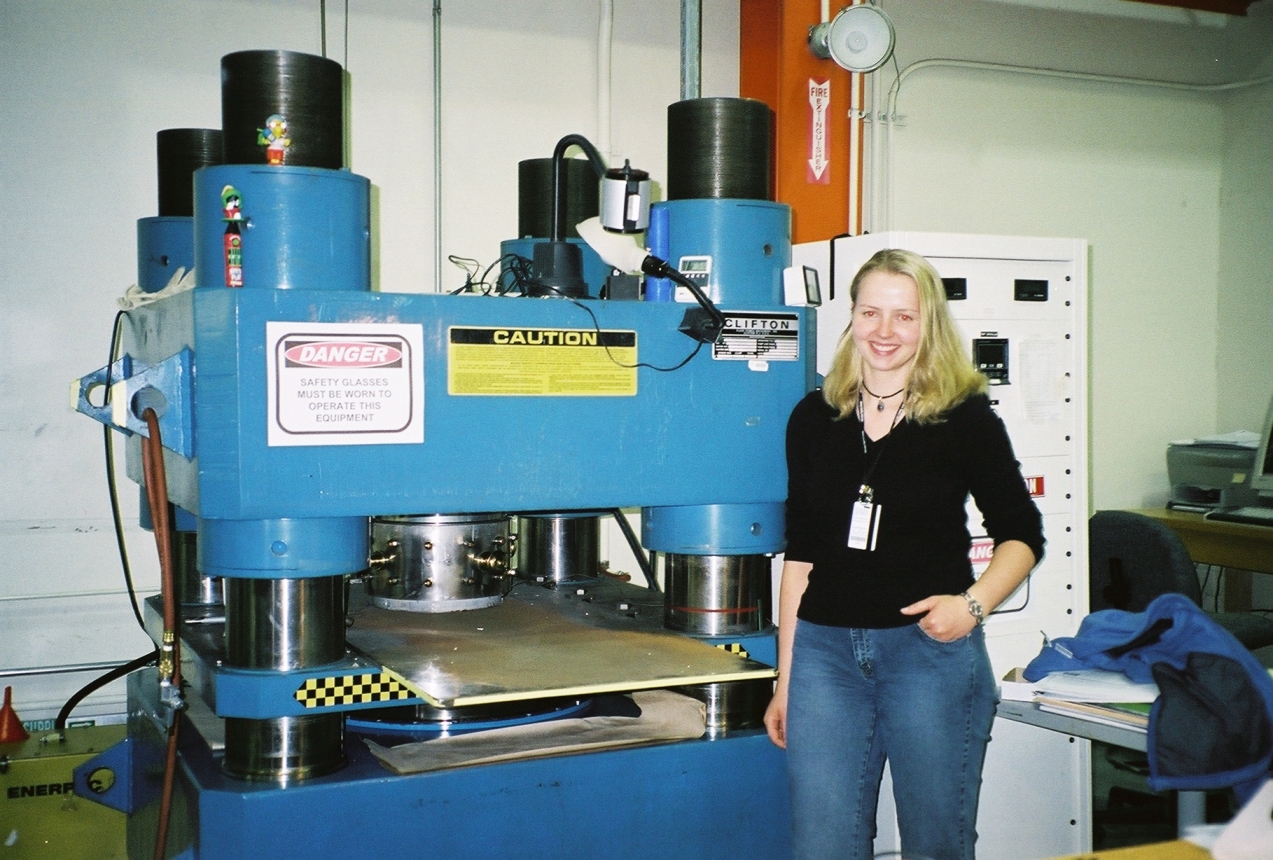 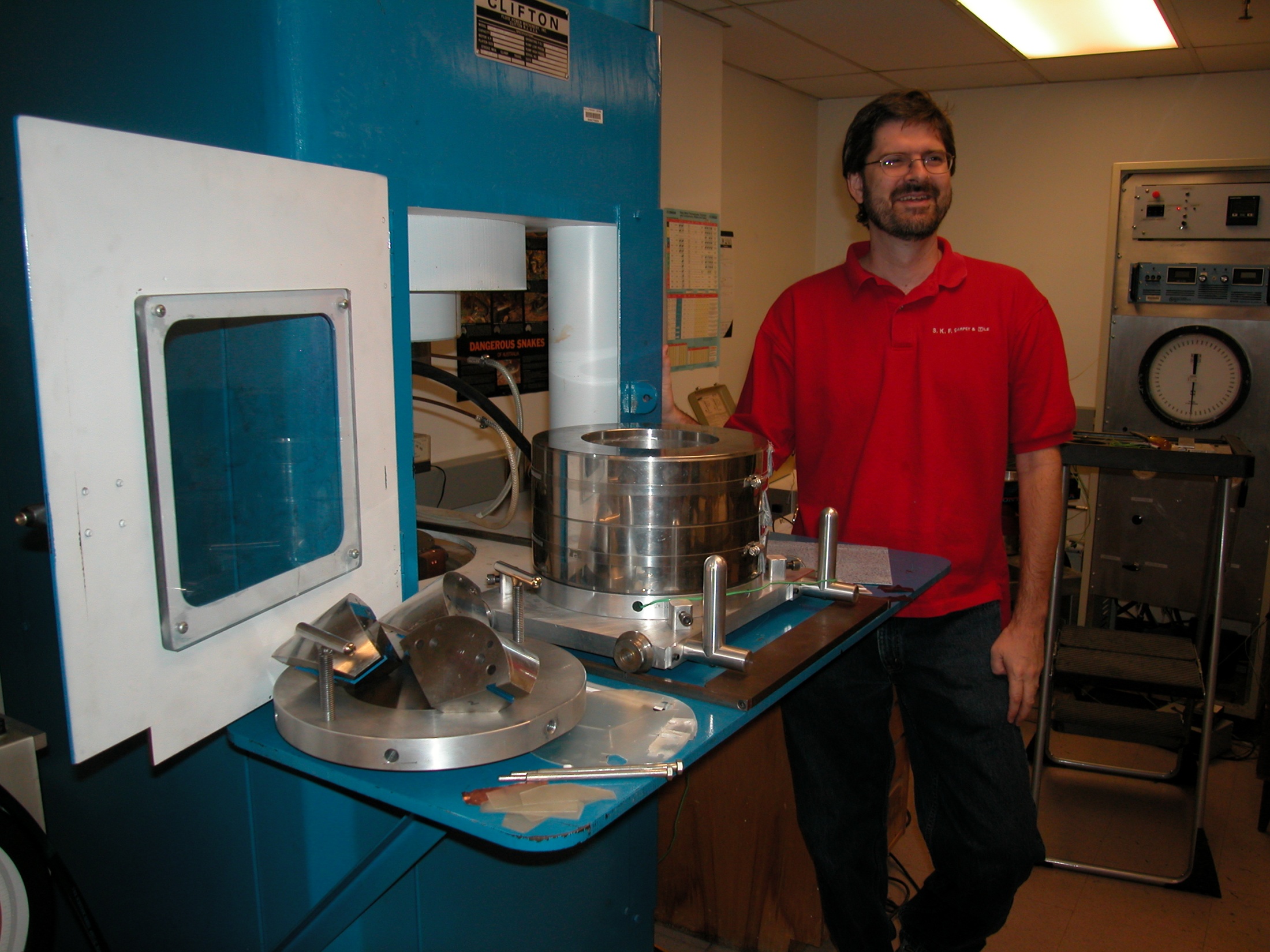 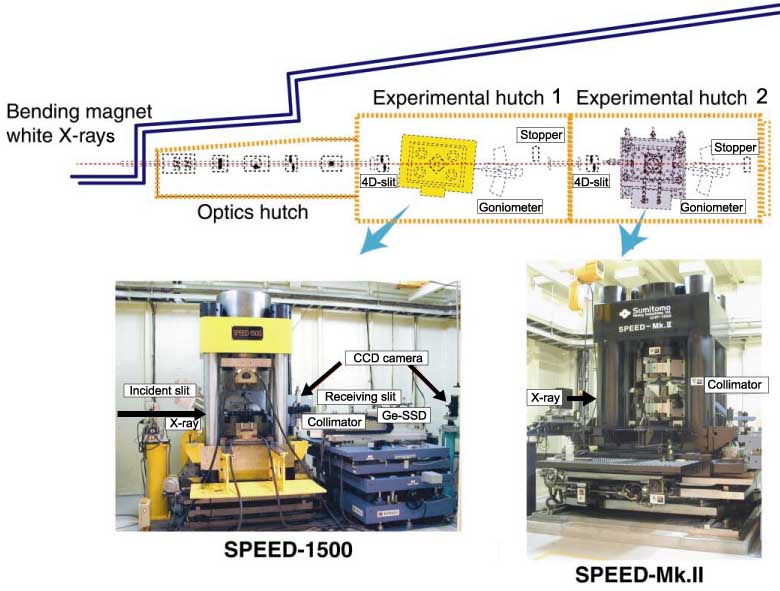 Spring-8, JSRI, Japan
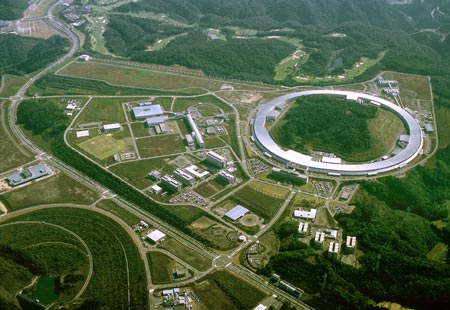 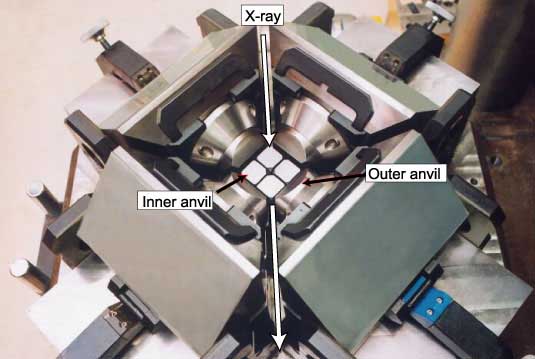 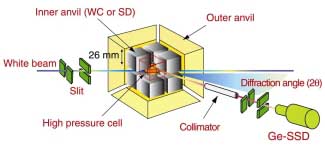 Deformation-DIA-apparatus
Cubic-anvil apparatus
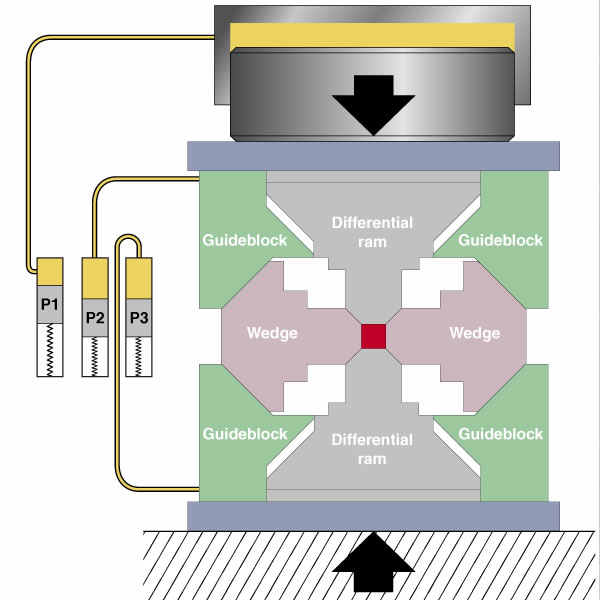